54.01.20 
«ГРАФИЧЕСКИЙ ДИЗАЙН»
ПРОФЕССИОНАЛЬНЫЙ ЦИКЛ
УЧЕБНАЯ ЛИТЕРАТУРА
ОП.01 
ОСНОВЫ МАТЕРИАЛОВЕДЕНИЯ
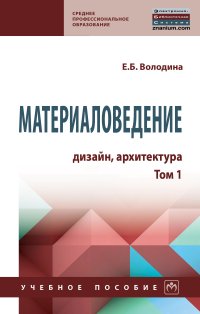 Володина Е. Б. Материаловедение: дизайн, архитектура : учебное пособие : в 2 томах. Том 1 / Е.Б. Володина. — Москва : ИНФРА-М, 2023. — 388 с. — (Среднее профессиональное образование). 

Первый том учебного пособия описывает основные группы строительных и отделочных материалов и изделий, их структуру и свойства. Особое внимание уделено актуальным отделочным материалам, а также их экологическим и эстетическим особенностям, важным для создания выразительной предметно-пространственной среды. Продуманная структура книги позволяет успешно осваивать дисциплину в разных форматах профессионального образования: среднего профессионального, бакалавриата, магистратуры, профессиональной переподготовки.
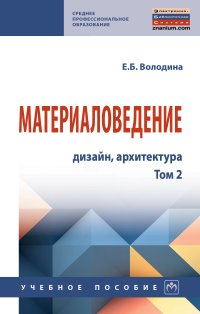 Володина Е. Б. Материаловедение: дизайн, архитектура : учебное пособие : в 2 томах. Том 2 / Е.Б. Володина. — Москва : ИНФРА-М, 2023. — 432 с. — (Среднее профессиональное образование). 

Второй том учебного пособия содержит сведения об отделочных материалах, изделиях и инженерных системах применительно к дизайну интерьеров современного здания. Особое внимание уделено актуальным отделочным материалам, а также их экологическим и эстетическим характеристикам, важным для создания выразительной предметно-пространственной среды. Продуманная структура книги позволяет успешно осваивать дисциплину в разных форматах профессионального образования: среднего профессионального, бакалавриата, магистратуры, профессиональной переподготовки.
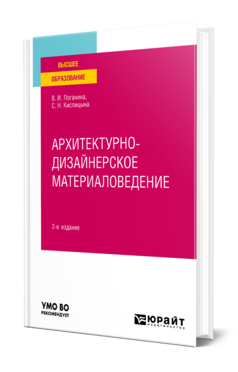 Логанина В. И.  Архитектурно-дизайнерское материаловедение : учебное пособие для вузов / В. И. Логанина, С. Н. Кислицына. — 2-е изд. — Москва : Издательство Юрайт, 2023. — 183 с. 

Целью данного курса является ознакомление студентов с классификацией, номенклатурой, свойствами и основами производства строительных и отделочных материалов и опытом их применения в архитектурно-строительной, дизайнерской и реставрационной практике. Рассмотрены вопросы выбора материала с соответствующими свойствами для отделываемых поверхностей с учетом эксплуатационной среды; правильной обработки и укладки его в сооружение; замены материалов без ухудшения качества отделочных работ. Для различных материалов описаны меры по защите их от коррозии, по организации их правильного транспортирования и хранения.
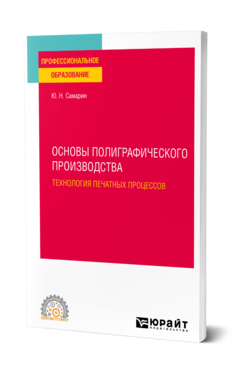 Самарин Ю. Н.  Полиграфическое производство : учебник для СПО / Ю. Н. Самарин. — 2-е изд., испр. и доп. — Москва : Издательство Юрайт, 2023. — 503 с. — (Профессиональное образование). 

В учебном пособии изложены основные сведения о технологических операциях печатного процесса и оборудовании, используемом на данном этапе производства печатной продукции.
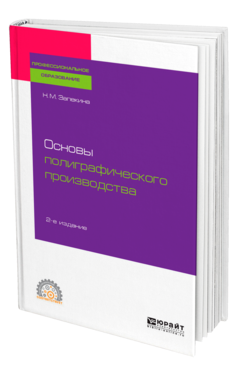 Запекина Н. М.  Основы полиграфического производства : учебное пособие для СПО / Н. М. Запекина. — 2-е изд., перераб. и доп. — Москва : Издательство Юрайт, 2023. — 178 с.  — (Среднее профессиональное образование). 

В пособии сделана попытка в краткой форме изложить наиболее существенные вопросы допечатной, печатной и послепечатной подготовки изданий, особенности расходных материалов, влияющих на качество готового продукта. Каждая тема содержит список использованной литературы, дополнительную информацию, вопросы для повторения материала и размышления над прочитанным.
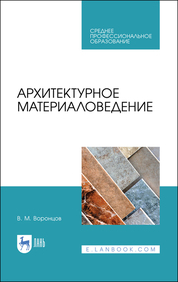 Воронцов В. М. Архитектурное материаловедение : учебник для СПО / В. М. Воронцов. — 3-е изд., стер. — Санкт-Петербург : Лань, 2022. — 408 с. — (Среднее профессиональное образование). 

В книге излагаются основные технико-эксплуатационные характеристики строительных материалов и изделий, их классификационные признаки, свойства и области применения. Подробно описаны области использования основных строительных материалов в объектах современной архитектуры и перспективы в будущем. Основной акцент уделяется эффективным материалам, обладающим комплексом функциональных, эстетических и экономических показателей.
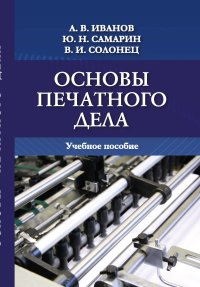 Иванов, А. В. Основы печатного дела : учебное пособие / А. В. Иванов, Ю. Н. Самарин, В. И. Солонец ; под. ред. А. В. Иванов. — Санкт-Петербург : Издательско-полиграфическая ассоциация высших учебных заведений, 2019. — 206 с. 

В учебном пособии изложены основные сведения о технологических процессах производства печатной продукции. Приведены сведения о конструкции и характеристиках печатной продукции, технологических операциях допечатного, печатного и послепечатного процессов; материалах, используемых при изготовлении печатных изданий, о полиграфическом оборудовании и средствах управления производством.
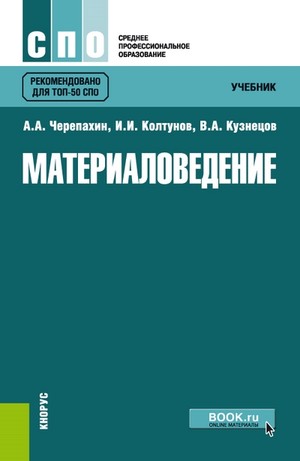 Черепахин А. А. Материаловедение : учебник / И. И. Колтунов, В. А. Кузнецов, А. А. Черепахин. — Москва : КноРус, 2023. — 237 с. — (Среднее профессиональное образование). 

Рассмотрены кристаллическое строение металла, процессы кристаллизации, пластической деформации и рекристаллизации. Изложены современные методы испытаний и критерии оценки конструктивной прочности материалов, определяющие надежность и долговечность изделий. Описаны фазы, образующиеся в сплавах, и диаграммы состояния, а также современные конструкционные материалы. Большое внимание уделено теории и технологии термической обработки. Даны практические рекомендации по выбору способа и режима термической и химико-термической обработки.
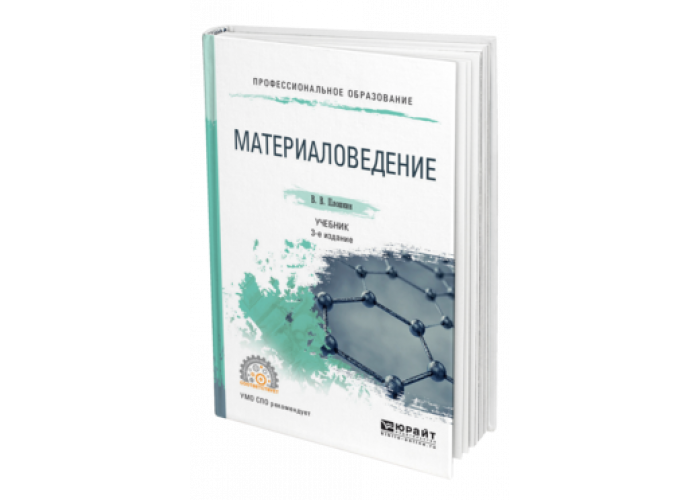 Плошкин В. В. Материаловедение : учебник для СПО / В. В. Плошкин. — 3-е изд., перераб. и доп. — Москва : Юрайт, 2023. — 408 с. — (Профессиональное образование). 

В издании рассмотрено кристаллическое строение металлов, воздействие на их структуру и свойства процессов кристаллизации, пластической деформации и рекристаллизации, описаны фазы, образующиеся в сплавах. Представлены основы современного металлургического производства, механические свойства металлов и сплавов, процессы термической и химико-термической обработки стали и др. Рассмотрены конструкционные, инструментальные, нержавеющие и жаропрочные стали, сплавы с особыми физическими свойствами и сплавы на основе цветных металлов, неметаллические и композиционные машиностроительные материалы, особенности нанокристаллических материалов. Освещены вопросы стандартизации, сертификации и управления качеством материалов.
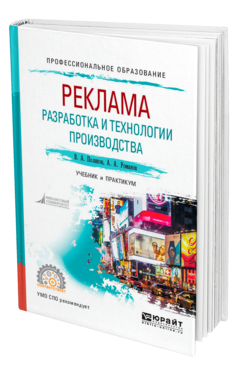 Поляков В. А. Реклама : разработка и технологии производства: учебник и практикум для СПО / В. А. Поляков, А. А. Романов. — Москва : Издательство Юрайт, 2023.  — 514с. — (Профессиональное образование). 

Учебник посвящен анализу методик и технологий производства рекламной продукции, используемых в России и зарубежных странах. Рассмотрено множество технологических процессов в полиграфии, создании наружной, аудио-, видео- и мультимедийной рекламы, практических примеров и ситуаций по применению рекламных технологий в конкретных маркетинговых ситуациях. Издание содержит контрольные вопросы, практические задания и тесты.
ОП.02 
БЕЗОПАСНОСТЬ ЖИЗНЕДЕЯТЕЛЬНОСТИ
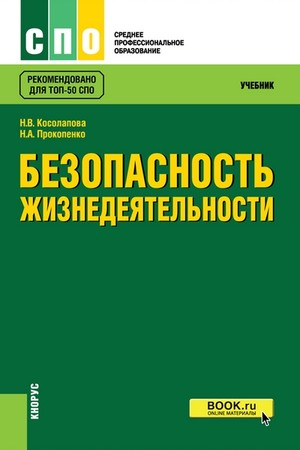 Косолапова Н. В. Безопасность жизнедеятельности : учебник / Н. В. Косолапова, Н. А. Прокопенко. — Москва : КНОРУС, 2023. — 192 с. — (Среднее профессиональное образование). 

Рассмотрены особенности и негативные факторы среды обитания современного человека. Содержатся сведения о причинах возникновения чрезвычайных ситуаций различного происхождения, их последствиях и профилактике, о действующей в Российской Федерации системе защиты населения и территорий в условиях мирного и военного времени, о структуре, функционировании и традициях Вооруженных Сил Российской Федерации. Особое внимание уделено организации здорового образа жизни человека как важнейшего фактора физического и творческого долголетия. Подробно освещаются правила оказания первой медицинской помощи пострадавшим в условиях чрезвычайных ситуаций.
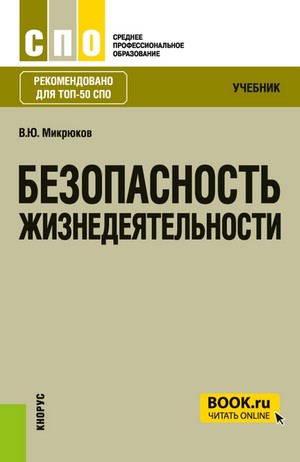 Микрюков В. Ю. Безопасность жизнедеятельности : учебник / В. Ю. Микрюков. — Москва : Кнорус, 2023. — 282 с. — (Среднее профессиональное образование). 

Состоит из двух разделов: в первом содержатся сведения о единой государственной системе предупреждения и ликвидации чрезвычайных ситуаций в Российской Федерации, об организации гражданской обороны России, оружии массового поражения и защите от него, о защите при чрезвычайных ситуациях природного, техногенного, экологического и социального характера. Во втором разделе приведена информация о составе и организационной структуре Вооруженных Сил Российской Федерации, системе комплектования, управления и руководства ими, воинской обязанности и порядке прохождения военной службы, а также материал по уставам ВС РФ, огневой, строевой и медико-санитарной подготовке.
Косолапова Н. В. Безопасность жизнедеятельности. Практикум : учебное пособие / Н. В. Косолапова, Н. А. Прокопенко. — Москва : Кнорус, 2023. — 156 с. — (Среднее профессиональное образование).

Представлен комплекс заданий для выполнения практических работ по основным разделам дисциплины «Безопасность жизнедеятельности». Рассмотрены модели поведения в чрезвычайных ситуациях природного и техногенного характера. Большое внимание отводится освоению основных приемов применения первичных средств пожаротушения, изучению методов и средств дозиметрического контроля радиоактивного заражения и облучения, использованию средств индивидуальной защиты от поражающих факторов ЧС мирного и военного времени, освоению основных приемов оказания первой помощи при кровотечениях, изучению и освоению основных способов выполнения искусственного дыхания. Представлена методика расчета количественной и качественной оценки питания по энергетической ценности и составу питательных веществ потребляемых продуктов и расчета суточного расхода энергии для студентов с целью организации рационального питания и здорового образа жизни.
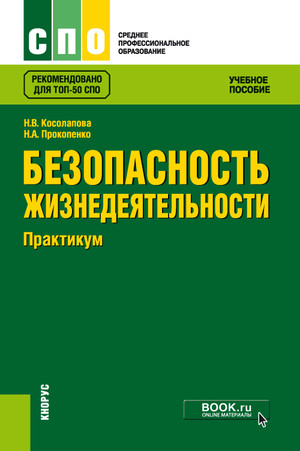 Сапронов Ю. Г. Безопасность жизнедеятельности : учебник / Ю. Г. Сапронов. — 3-е изд., стер. — Москва : ИЦ Академия, 2019. — 336 с.  — (Профессиональное образование). 

Изложены сведения о чрезвычайных ситуациях. Описаны мероприятия по защите населения и персонала предприятий от поражающих факторов, рассмотрены нормативно-правовая база, организация системы гражданской защиты, а также вопросы обеспечения устойчивости объектов экономики в условиях чрезвычайных ситуаций. Дано представление о необходимом минимуме медицинских знаний для оказания первой доврачебной медицинской помощи пострадавшим в чрезвычайных ситуациях в результате возникновения несчастного случая на производстве или в других условиях. Уделено внимание порядку и правилам оказания первой помощи пострадавшим. Приведены основные сведения об обороне государства, Вооруженных Силах Российской Федерации, воинской обязанности и военной службе как особом виде федеральной государственной службы. Освещены вопросы организации и содержания допризывной подготовки учащейся молодежи к военной службе.
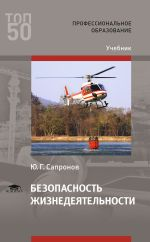 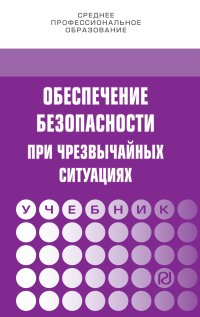 Обеспечение безопасности при чрезвычайных ситуациях : учебник / В. А. Бондаренко, С. И. Евтушенко, В. А. Лепихова [и др.]. — 2-е изд. — Москва : РИОР : Инфра-М, 2022. — 224 с. — (Среднее профессиональное образование). 

Рассмотрены основные положения и организация гражданской обороны, приведена структура Единой государственной системы предупреждения и ликвидации чрезвычайных ситуаций (РСЧС), вопросы зашиты и порядка действия населения при природных и техногенных чрезвычайных ситуациях (ЧС). Отдельные главы посвящены экологическим и социально-политическим ЧС, основам военной службы и обороны государства, общим сведениям о ранах, способах остановки кровотечения, а также порядку и правилам оказания первой помощи пострадавшим.
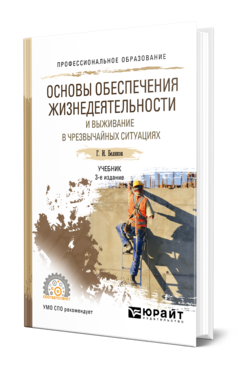 Беляков Г. И.  Основы обеспечения жизнедеятельности и выживание в чрезвычайных ситуациях : учебник для СПО / Г. И. Беляков. — 3-е изд., перераб. и доп. — Москва : Издательство Юрайт, 2023. — 354 с. — (Профессиональное образование). 

В учебнике рассмотрены организационно-правовые вопросы, производственная санитария, техника безопасности, пожарная безопасность, безопасность в чрезвычайных ситуациях, доврачебная помощь пострадавшим при несчастных случаях. Автор имеет многолетний практический опыт, связанный с надзором и контролем состояния охраны труда на предприятиях, поэтому данный учебник при наличии исчерпывающего теоретического материала снабжен реальными примерами из надзорной практики, анализом допускаемых нарушений, примерами несчастных случаев.
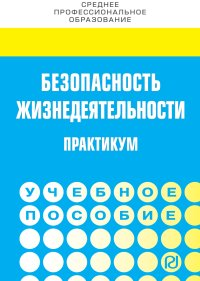 Бондаренко В. А. Безопасность жизнедеятельности. Практикум : учебное пособие / В. А. Бондаренко, С. И. Евтушенко, В. А. Лепихова. — Москва : ИЦ РИОР, НИЦ ИНФРА-М, 2023. — 150 с. — (Среднее профессиональное образование).

В данном пособии приводятся примеры выполнения практических работ, а также методики расчетов последствий от стихийных бедствий и чрезвычайных ситуаций различного характера (геологического, гидрологического, метеорологического, техногенного и др.). В целях обеспечения методического единства с теоретической частью курса даны тестовые вопросы по самоконтролю.
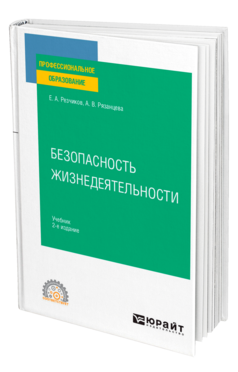 Резчиков Е. А.  Безопасность жизнедеятельности : учебник для СПО / Е. А. Резчиков, А. В. Рязанцева. — 2-е изд., перераб. и доп. — Москва : Издательство Юрайт, 2023. — 639 с. — (Профессиональное образование). 

Данный курс посвящен вопросам, связанным с обеспечением безопасного и комфортного взаимодействия человека со средой обитания, безопасностью системы «человек — машина», созданием оптимальной производственной среды и защитой населения в чрезвычайных ситуациях. При реализации этого подхода рассмотрены опасности для здоровья и жизни человека, особенности восприятия этих опасностей человеком, обеспечение безопасности человека, а также вопросы управления, в том числе экономическая составляющая безопасности жизнедеятельности. В курсе приведены основные положения федеральных законов и других нормативных документов, регламентирующих обеспечение безопасности.
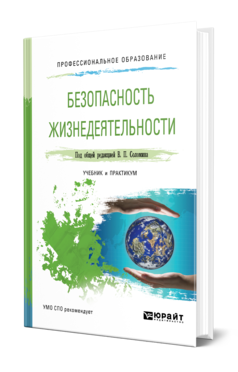 Безопасность жизнедеятельности : учебник и практикум для СПО / С. В. Абрамова [и др.] ; под общей редакцией В. П. Соломина. — Москва : Издательство Юрайт, 2023. — 399 с. — (Профессиональное образование). 

В издании рассматриваются причины и типы чрезвычайных ситуаций техногенного, природного и социального характера. Детально проанализированы последствия чрезвычайных ситуаций различного характера и возможные способы защиты от них. Кроме обширного теоретического материала по каждой теме предусмотрены вопросы для подготовки и повторения, ситуационные задачи и источники литературы, предлагаемые для более детального и глубокого изучения вопросов безопасности жизнедеятельности.
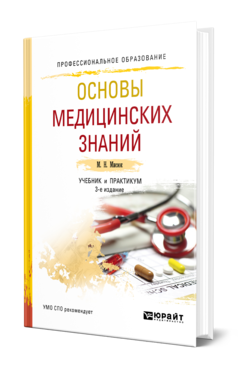 Мисюк М. Н.  Основы медицинских знаний : учебник и практикум для  СПО / М. Н. Мисюк. — 3-е изд., перераб. и доп. — Москва : Издательство Юрайт, 2023. — 499 с. — (Профессиональное образование). 

В курсе освещаются теоретические основы, причины возникновения и развития основных заболеваний человека, их современная классификация, подходы к лечению и способы профилактики. Рассматриваются медико-гигиенические аспекты здорового образа жизни. Особое внимание уделяется комплексу профилактических мер по нераспространению инфекций в детском коллективе, предупреждению детского травматизма и других неотложных состояний и заболеваний с целью сохранения и укрепления здоровья подрастающего поколения.
ОП.03 
ИСТОРИЯ ДИЗАЙНА
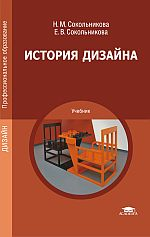 Сокольникова Н. М. История дизайна : учебник / Н. М. Сокольникова, Е. В. Сокольникова . — 3-е изд., стер. — Москва : ИЦ Академия, 2021. — 240[32] с. : ил., цв.ил. — (Профессиональное образование). 

Последовательно рассматривается формирование дизайна как нового вида проектной деятельности. Прослеживается взаимовлияние уровня технического прогресса общества, главенствующих в нем мировоззренческих концепций и идеологических установок на развитие и изменение подходов к дизайн-проектированию. Особое внимание уделяется процессам становления и развития промышленного и графического дизайна в странах Западной Европы, США, Японии, и России в XX в. Также продемонстрированы новые тенденции развития дизайна на современном этапе.
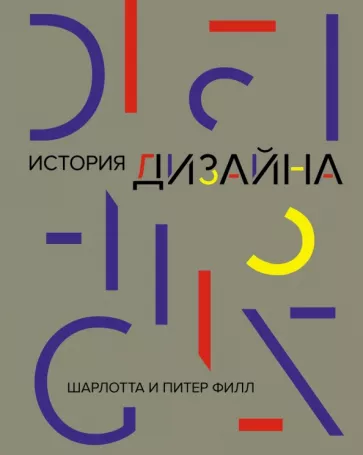 Филл Ш. История дизайна / Ш. Филл, П. Филл. — Москва: КоЛибри,2022. — 512 с. 

 В своей «Истории дизайна» ведущие эксперты Шарлотта и Питер Филл прослеживают эволюцию дизайна, раскрывая жизненную важность этой уникальной и повсеместной творческой деятельности и, что очень важно, ее будущей роли в обществе. Прекрасно иллюстрированная, «История дизайна» – первый всесторонний обзор удивительной, многогранной истории дизайна от древнейших времен вплоть до сегодняшних дней. Эта книга необходима каждому, кто интересуется дизайном, его историей и его будущим.
Клиффорд  Д. Иконы графического дизайна / Д. Клиффорд. — Москва: ЭКСМО, 2022. — 240 с. 

Графические дизайнеры создают немалую часть нашего повседневного мира: книги, журналы, веб-сайты, логотипы, плакаты, упаковку, инфографику, дорожные знаки, мобильные приложения, графику для кино и телевидения. О столь значительных людях и пойдет речь в этой книге.Джон Клиффорд составил визуальную энциклопедию знаковых имен графического дизайна, сопроводив ее действительно богатым иллюстративным материалом из выдающихся образцов дизайнерской мысли, среди которых знаменитые на весь мир плакаты, рекламы, логотипы, типографские шрифты, обложки книг и журналов и так далее.Автор сгруппировал свой список самых влиятельных графических дизайнеров в хронологическом порядке по четырем обширным временным периодам и таким образом осветил историю развития графического дизайна,
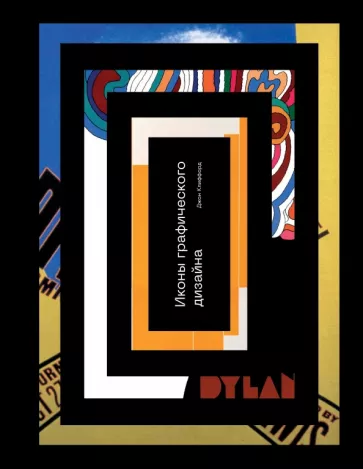 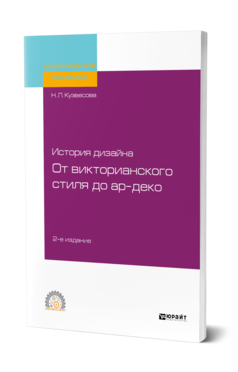 Кузвесова Н. Л. История дизайна : от викторианского стиля до ар-деко : учебное пособие для СПО / Н. Л. Кузвесова. — 2-е изд., испр. и доп. — Москва: Юрайт, 2023. — 139 с.  — (Профессиональное образование). 

Данное учебное пособие посвящено истории графического дизайна и охватывает период с конца XIX в. до первой половины XX в. В пособии представлен систематизированный материал, раскрывающий специфику и историческое развитие концепций и стилей в искусстве, эстетике и графическом дизайне. Издание щедро иллюстрировано, что позволяет расширить представление об изложенном материале.
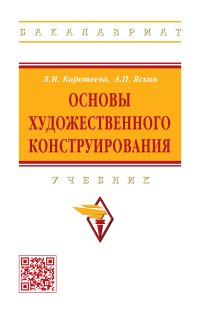 Коротеева Л. И. Основы художественного конструирования : учебник / Л. И. Коротеева, А. П. Яскин. — Москва : НИЦ ИНФРА - М, 2022. — 304 с.

Учебник содержит 12 глав, в которых рассмотрены основные категории и средства композиции в технике, принципы применения цвета в художественном конструировании, а также приведены общие сведения об эргономике, бионике, проектной и промышленной графике.
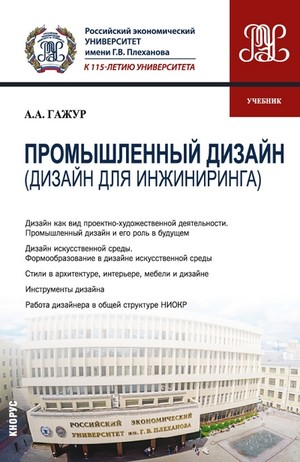 Гажур А. А. Промышленный дизайн (Дизайн для инжиниринга) : учебник / А. А. Гажур. — Москва : КноРус, 2022. — 326 с. 

Предназначен для теоретического и практического освоения материалов по промышленному дизайну (дизайну для инжиниринга). Освещены взаимосвязи профессионального дизайна с формированием искусственной среды. Рассмотрены история, структура, виды дизайна, его взаимосвязь с другими областями сферы искусства. Показаны методы проектирования, инструменты дизайна и пр. Особо отмечена растущая роль принципов дизайна в формировании искусственной среды будущего.
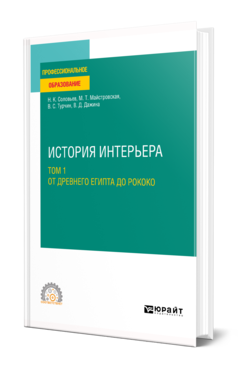 История интерьера в 2 т. Том 1. От Древнего Египта до рококо : учебное пособие для среднего профессионального образования / Н. К. Соловьев, М. Т. Майстровская, В. С. Турчин, В. Д. Дажина. — Москва : Издательство Юрайт, 2023. — 346 с. — (Профессиональное образование).

В курсе рассматривается формирование стилей и типов интерьеров различных исторических периодов и регионов, начиная с его зарождения до конца ХХ века, в обобщающем характере, включая в контекст мирового процесса отечественные интерьеры. Рассматриваются принципы и приемы композиции, средства художественной выразительности, исторические, социальные, художественные аспекты интерьера. Комплексно анализируются вопросы истории архитектуры, монументально-декоративного искусства, мебели, осветительной арматуры, т. е. всех компонентов, создающих его художественный образ. Материал обширно иллюстрирован.
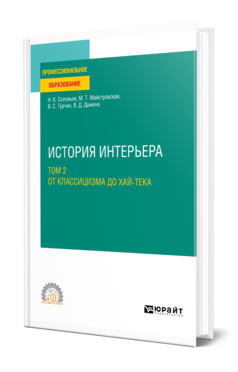 История интерьера в 2 т. Том 2. От классицизма до хай-тека : учебное пособие для среднего профессионального образования / Н. К. Соловьев, М. Т. Майстровская, В. С. Турчин, В. Д. Дажина. — Москва : Издательство Юрайт, 2023. — 67 с. — (Профессиональное образование).

В курсе рассматривается формирование стилей и типов интерьеров различных исторических периодов и регионов, начиная с его зарождения до конца ХХ века, в обобщающем характере, включая в контекст мирового процесса отечественные интерьеры. Рассматриваются принципы и приемы композиции, средства художественной выразительности, исторические, социальные, художественные аспекты интерьера. Комплексно анализируются вопросы истории архитектуры, монументально-декоративного искусства, мебели, осветительной арматуры, т. е. всех компонентов, создающих его художественный образ. Материал обширно иллюстрирован.
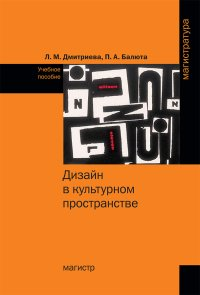 Дмитриева Л. М. Дизайн в культурном пространстве : учебное пособие / Л. М. Дмитриева, П. А. Балюта. — Москва : Магистр, НИЦ ИНФРА-М, 2023. — 152 с. 

Учебное пособие предназначено для изучения теоретических основ дизайна, предусмотренных учебной программой дисциплины «Современные проблемы дизайна» для направления подготовки магистратуры 072500.68 «Дизайн» всех форм обучения.
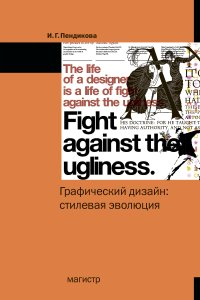 Пендикова И. Г. Графический дизайн : стилевая эволюция : монография / И. Г. Пендикова, Л. М. Дмитриева. — Москва : Магистр, НИЦ ИНФРА-М, 2021. — 160 с. 

Прослеживается процесс формирования языка графического дизайна с момента становления этого вида профессионально-творческой деятельности во второй половине XIX в. и его стилевая эволюция в контексте влияния модернистских и постмодернистских художественных тенденций в искусстве XX в. на основе рассмотрения индивидуального творческого почерка мастеров зарубежного и отечественного графического дизайна. Выполнена периодизация основных этапов и охарактеризованы социокультурные и художественно-эстетические основания стилевой эволюции в графическом дизайне от эпохи Движения искусств и ремесел и до постмодернистской Новой волны.
ОП.04 
ОСНОВЫ  ДИЗАЙНА И КОМПОЗИЦИИ
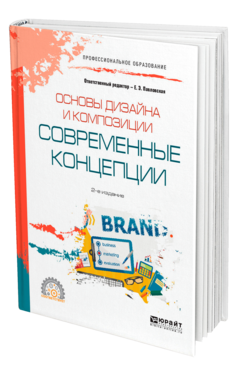 Павловская  Е. О. Основы дизайна и композиции : современные концепции : учебное пособие для СПО / Е. Э. Павловская [и др.]; ответственный редактор Е. Э. Павловская. — 2-е изд., перераб. и доп. — Москва : Юрайт, 2023. — 119 с. — (Профессиональное образование). 

В настоящем учебном пособии представлены авторские концепции, отражающие актуальные тенденции и перспективы развития современного графического дизайна и сферы управления визуальными коммуникациями и мультимедиа. Освещаются реалии российского рынка графического дизайна, затрагиваются вопросы, связанные с пониманием глубинных смыслов происходящего в обществе и профессии, рассматриваются новые технологии создания визуальных, медийных и графических продуктов. В пособии предлагаются принципиально новые, оригинальные подходы к организации образовательного процесса, что поможет будущему специалисту успешно взаимодействовать в динамичной профессиональной среде.
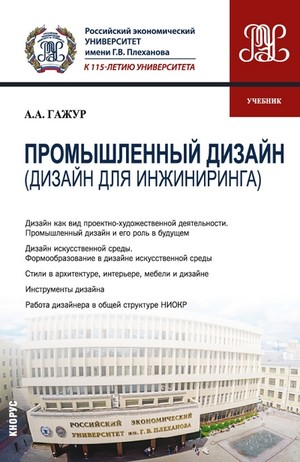 Гажур А. А. Промышленный дизайн (Дизайн для инжиниринга) : учебник / А. А. Гажур. — Москва : КноРус, 2023. — 326 с. 

Предназначен для теоретического и практического освоения материалов по промышленному дизайну (дизайну для инжиниринга). Освещены взаимосвязи профессионального дизайна с формированием искусственной среды. Рассмотрены история, структура, виды дизайна, его взаимосвязь с другими областями сферы искусства. Показаны методы проектирования, инструменты дизайна и пр. Особо отмечена растущая роль принципов дизайна в формировании искусственной среды будущего.
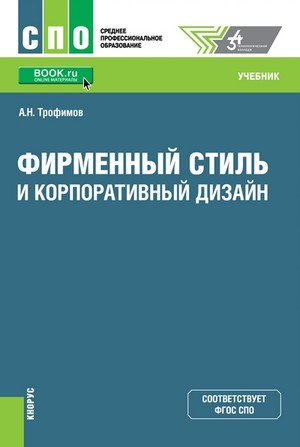 Трофимов А. Н. Фирменный стиль и корпоративный дизайн : учебник / А. Н. Трофимов. — Москва : КноРус, 2022. — 366 с. — (Среднее профессиональное образование). 

Рассматриваются законы, методы и принципы создания элементов фирменного стиля и бренда. Излагаются некоторые практики для выработки навыков создания собственных мокапов, брендов и презентаций с использованием фирменного стиля. Приводится множество примеров, демонстрирующих отличия или преимущества той или иной концепции при создании определенных образов в фирменном стиле.
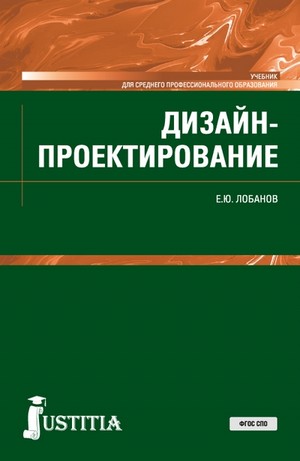 Лобанов Е. Ю. Дизайн-проектирование : учебник / Е. Ю. Лобанов. — Москва : Юстиция, 2023. — 202 с. — (Среднее профессиональное образование).

Разработан по материалам кафедры дизайна оборудования в средовых объектах и Колледжа технологии, моделирования и управления в соответствии с требованиями ФГОС. Содержит иллюстративный материал по архитектурным, дизайнерским и градостроительным проектам ХХ века и снабжён выдержками из текстов книг и статей архитекторов-дизайнеров указанного периода.
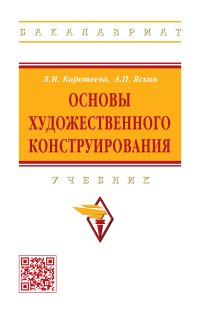 Коротеева Л. И. Основы художественного конструирования : учебник / Л. И. Коротеева, А. П. Яскин. — Москва : НИЦ ИНФРА - М, 2022. — 304 с.

Учебник содержит 12 глав, в которых рассмотрены основные категории и средства композиции в технике, принципы применения цвета в художественном конструировании, а также приведены общие сведения об эргономике, бионике, проектной и промышленной графике.
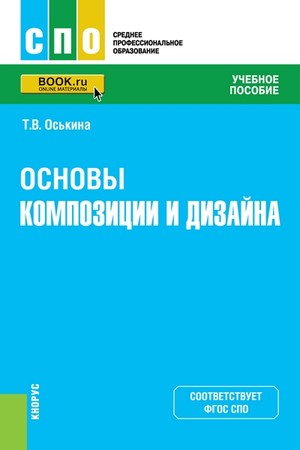 Оськина Т. В. Основы композиции и дизайна : учебное пособие / Т. В. Оськина. — Москва : КноРус, 2022. — 146 с. — (Среднее профессиональное образование). 

Раскрываются основные понятия и характеристики композиционных построений в области изобразительного искусства и дизайна. Описаны законы, приемы и принципы работы в различных техниках, с различными материалами, используемыми в дизайне. Уделено внимание истории зарождения и развития мирового предметного дизайна и ювелирного искусства.
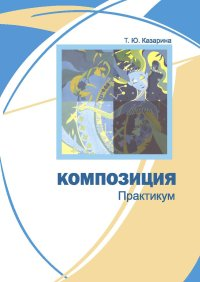 Композиция : практикум для обучающихся по направлению подготовки 54.03.01 «Дизайн», профиль «Графический дизайн» / авт. — сост. Т. Ю. Казарина. — Кемерово : Кемеров. гос. ин-т культуры, 2019. — 42 с: ил. 

Учебный курс по композиции является важным для формирования художественно-творческой культуры дизайнера, развития конструктивного, образного мышления. Профессия графического дизайнера требует практических умений в использовании приемов и средств гармонизации композиции в процессе выполнения творческих работ.
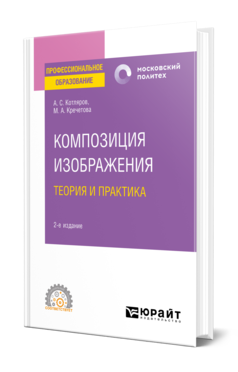 Котляров А. С.  Композиция изображения. Теория и практика : учебное пособие для СПО / А. С. Котляров, М. А. Кречетова. — 2-е изд., перераб. и доп. — Москва : Издательство Юрайт, 2023. — 122 с. — (Профессиональное образование). 

В учебном пособии излагаются основные вопросы, связанные с процессом создания и бытия художественной формы в изобразительном искусстве. Рассматриваются вопросы психофизиологии зрительного восприятия, художественного мышления и творческой практики в живописи и графике, на практических примерах исследуются изобразительные возможности средств художественного выражения, проводится анализ композиционных структур ряда известных произведений искусства.
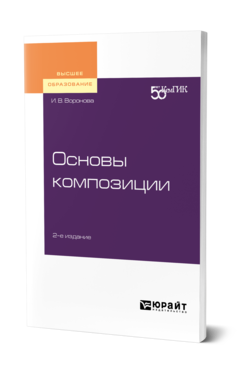 Воронова И. В.  Основы композиции : учебное пособие / И. В. Воронова. — 2-е изд. — Москва : Издательство Юрайт, 2022. — 119 с. 

Учебное наглядное пособие включает теоретические и практические материалы, а также наглядные материалы, выполненные студентами специальности «Декоративно-прикладное искусство и народные промыслы», профиль «Художественная керамика».
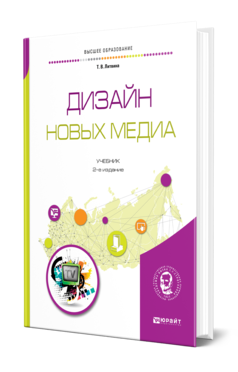 Литвина Т. В.  Дизайн новых медиа : учебник / Т. В. Литвина. — 2-е изд., испр. и доп. — Москва : Издательство Юрайт, 2023. — 181 с. 

Учебник посвящен описанию различных приемов создания динамической экранной композиции с использованием традиционных художественных средств (набросков, эскизов, поисковых макетов и т.п.) и современных цифровых технологий, позволяющих создать итоговый медиапродукт. Представлены разные этапы и особенности становления телевизионного дизайна, приведены примеры эскизного создания статичных графических элементов и др. Учебник содержит богатый иллюстративный материал.
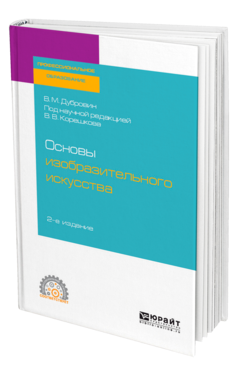 Дубровин В. М. Основы изобразительного искусства : учебное пособие для СПО / В. М. Дубровин; под научной редакцией В. В. Корешкова. — 2-е изд. — Москва : Издательство Юрайт, 2023. — Москва : МГПУ. — 360 с. — (Профессиональное образование). 

В первой части рассматриваются актуальные проблемы художественного образования в процессе обучения основам станковой композиции. Затрагиваются теоретические вопросы художественного творчества, раскрываются некоторые особенности создания реалистической станковой композиции, законы композиции, правила и приемы, используемые художником в процессе создания художественного произведения, художественного образа. Во второй части пособия рассматриваются практические аспекты в процессе создания станковой композиции; затрагиваются методы ведения работы, раскрываются некоторые особенности создания станковой композиции, в том числе использования формальной составляющей художественной формы в сюжетной тематической композиции.
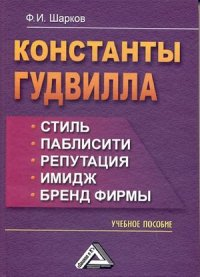 Шарков Ф. И. Константы Гудвилла: стиль, паблисити, репутация, имидж и бренд фирмы: учебное пособие / Ф. И. Шарков. — 3-е изд. — Москва : Дашков и К, "Издательство Шаркова", 2020. — 270 с. 

В книге сделана попытка систематизировать все основные структурные составляющие нематериального актива организации путем введения в оборот понятия "гудвилл" в его расширительном использовании. Стиль, паблисити, репутация, имидж и бренд организации рассматриваются как константы гудвилла.
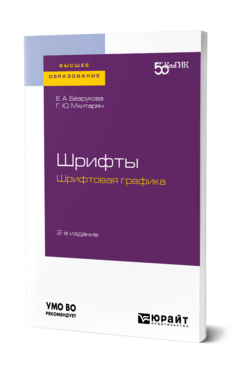 Безрукова Е. А. Шрифты : шрифтовая графика : учебное пособие / Е. А. Безрукова, Г. Ю. Мхитарян. — 2-е изд. — Москва : Юрайт, 2022. — 116 с.

Наглядное учебное пособие содержит теоретические материалы и примеры практических заданий, предназначенные для освоения дисциплины «Шрифтовая графика»; содержит наглядные материалы, варианты упражнений, учебно-творческих работ, элементы курсовых и дипломных проектов, выполненные студентами направления подготовки «Дизайн» (профиль «Графический дизайн») Кемеровского государственного института культуры.
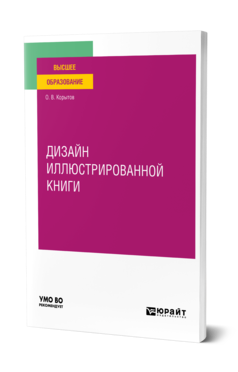 Корытов О. В.  Дизайн иллюстрированной книги : учебное пособие / О. В. Корытов. — Москва : Издательство Юрайт, 2023. — 122 с. 

В курсе раскрываются основные принципы работы над дизайном и иллюстрированием произведений художественной литературы, где главное — это понимание целостности и единства книжного организма, взаимоотношений книга — читатель, роли композиционно-ритмической структуры в едином книжном ансамбле, взаимосвязи композиции книги и ее конструкции.
ОП.05 
ОСНОВЫ ЭКОНОМИЧЕСКОЙ ДЕЯТЕЛЬНОСТИ
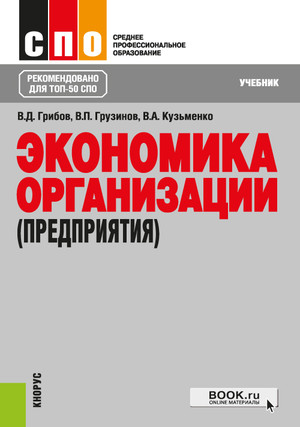 Грибов В. Д.  Экономика организации (предприятия) : учебник / В. Д. Грибов, В. П. Грузинов, В. А. Кузьменко. — Москва : КноРус, 2023. — 407 с. — (Среднее профессиональное образование). 

Изложены основные вопросы, связанные с деятельностью организации в условиях рыночных отношений. Рассмотрены механизм функционирования и организационно-правовые формы предприятий, вопросы организации производственного процесса, пути повышения качества продукции, роль основного и оборотного капитала. Освещены вопросы логистики, ценообразования, оплаты труда и управления финансами. Дан анализ экономических показателей в оценке эффективности работы предприятия. Уделено внимание принципам внешнеэкономической деятельности. Приведены вопросы для самопроверки и задания для самостоятельных расчетов.
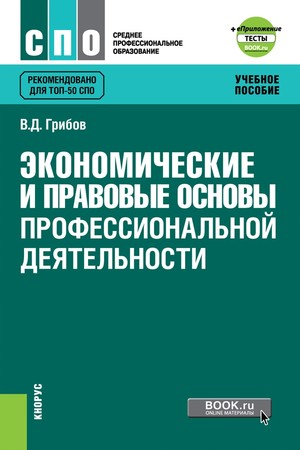 Грибов В. Д. Экономические и правовые основы профессиональной деятельности : учебное пособие / В. Д. Грибов. — Москва : КноРус, 2023. — 185 с. — (Среднее профессиональное образование). 

Рассматривается комплекс экономических и правовых вопросов профессиональной деятельности работников предприятий.
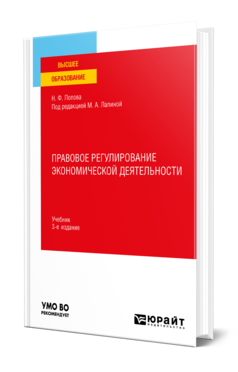 Попова Н. Ф.  Правовое регулирование экономической деятельности : учебник / Н. Ф. Попова ; под редакцией М. А. Лапиной. — 3-е изд., перераб. и доп. — Москва : Издательство Юрайт, 2023. — 307 с. 

В курсе раскрываются понятие и содержание экономических отношений; понятие правового регулирования экономической деятельности и его основные направления; правовые основы экономической, финансовой, налоговой, бюджетной, банковской и валютной систем российского государства; субъекты экономической деятельности (физические лица, юридические лица, публично-правовые образования, иностранные субъекты); государственное регулирование инвестиционной, антимонопольной деятельности субъектов экономической деятельности, природопользования и охраны окружающей среды, осуществление государственного контроля и надзора в сфере экономической деятельности.
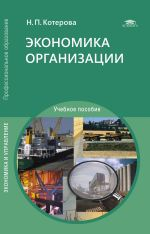 Котерова Н. П. Экономика организации : учебное пособие / Н. П. Котерова. — 13-е изд., перераб. и доп. — Москва : ИЦ Академия, 2020. — 320 с. — (Профессиональное образование).

В доступной форме рассмотрены типы экономических систем; приведена история становления рынка, современная классификация рынков, проблемы рыночных отношений; включены последние данные о различных формах предпринимательства. Рассмотрены механизмы формирования цен и политика ценообразования в настоящий момент. Включен учебный материал, посвященный производственным фондам предприятия, в частности методам расчета амортизационных отчислений, представленных в соответствии с последними экономическими постановлениями.
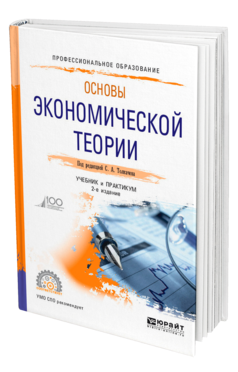 Толкачев С. А. Основы экономической теории : учебник и практикум для СПО / С. А. Толкачев [и др.] ; под редакцией С. А. Толкачева. — 3-е изд., перераб. и доп. — Москва : Юрайт, 2023. — 410 с. — (Профессиональное образование). 

В учебнике описаны предмет и метод экономической теории, изложены основные теоретические концепции микро- и макроэкономики, показаны практические аспекты их реализации. Рассмотрены мировое хозяйство, его сущность и закономерность развития, и международные экономические отношения. В каждой главе настоящего издания содержится практикум, включающий контрольные вопросы, тесты, задачи, кейсы.
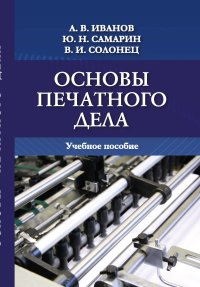 Иванов, А. В. Основы печатного дела : учебное пособие / А. В. Иванов, Ю. Н. Самарин, В. И. Солонец ; под. ред. А. В. Иванов. — Санкт-Петербург : Издательско-полиграфическая ассоциация высших учебных заведений, 2019. — 206 с. 

В учебном пособии изложены основные сведения о технологических процессах производства печатной продукции. Приведены сведения о конструкции и характеристиках печатной продукции, технологических операциях допечатного, печатного и послепечатного процессов; материалах, используемых при изготовлении печатных изданий, о полиграфическом оборудовании и средствах управления производством.
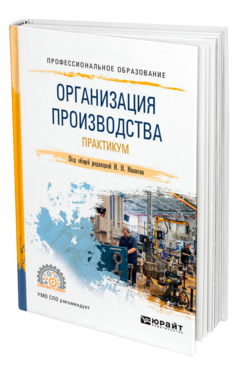 Иванов И. Н. Организация производства. Практикум : учебное пособие для СПО / И. Н. Иванов [и др.]; под общей редакцией И. Н. Иванова. — Москва : Юрайт, 2023. — 362 с. . — (Профессиональное образование). 

Учебное пособие предназначено для практического закрепления теоретических положений по организации, планированию и управлению производством и трудовыми ресурсами, управлению качеством, логистическими процессами и инновациями, анализу результатов производственно-хозяйственной деятельности предприятия. Каждая глава практикума включает вопросы и задания для самопроверки, тестовые задания, темы рефератов и докладов. В большинстве глав рассматриваются конкретные производственные ситуации, приводятся примеры практических задач с решениями и ответами, что позволяет в полной мере освоить теоретический материал, научиться анализировать процессы, сопровождающие производственную деятельность предприятия, овладеть практическими управленческими навыками.
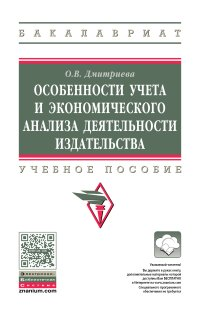 Дмитриева О. Н. Особенности учета и экономического анализа деятельности издательства: учебное пособие / О. Н. Дмитриева. — Москва : НИЦ ИНФРА-М, 2020. — 244 с. 

Изложена специфика учета расходов на производство и продажу издательской продукции (работ, услуг) по элементам затрат и статья калькуляции. Приведены правовые основы взаимоотношений издательства с авторами, полиграфическими организациями распространителями издательской продукции. Освещена методика экономического анализа деятельности издательства на сквозном примере.
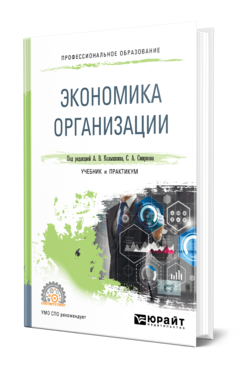 Колышкин А. В. Экономика организации : учебник и практикум для СПО / А. В. Колышкин [и др.] ; под редакцией А. В. Колышкина, С. А. Смирнова. — Москва : Издательство Юрайт, 2023. — 498 с. — (Профессиональное образование). 

Удачное сочетание классического подхода к подаче материала и открытости к последним изменениям, происходящим в экономике организации, — важная особенность настоящего курса, способствующая развитию у студентов практического экономического мышления и умения видеть возможности для оптимизации деятельности.
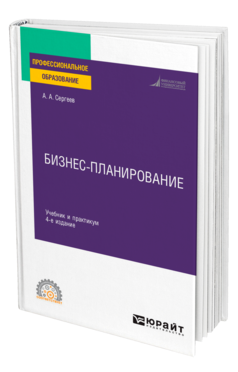 Сергеев А. А. Бизнес-планирование : учебник и практикум для СПО / А. А. Сергеев. — 5-е изд., испр. и доп. — Москва : Юрайт, 2023. — 442 с. — (Профессиональное образование). 

Структура учебника приближена к структуре инвестиционного бизнес-плана - это восемь глав, соответствующих частям бизнес-плана. Каждая глава содержит методы и конкретные рекомендации по составлению бизнес-плана. Приводятся формы и таблицы, используемые в процессе планирования бизнеса от начальной стадии - возникновения идеи - до получения результативных показателей деятельности предприятия и их оценки. Особое внимание уделяется инвестиционному бизнес-плану. Рассмотрены такие сложные проблемы, как оценка конкурентоспособности продукции, расчет наиболее распространенных видов рисков и др.
ОП.05 
ИНОСТРАННЫЙ ЯЗЫК В ПРОФЕССИОНАЛЬНОЙ ДЕЯТЕЛЬНОСТИ
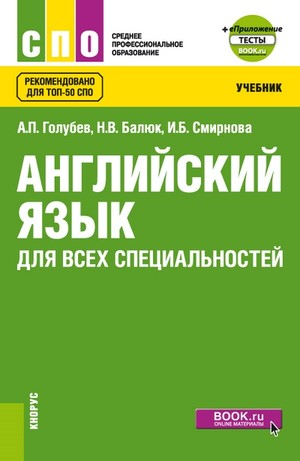 Голубев  А. П. Английский язык для всех специальностей : учебник / А. П. Голубев, И. Б. Смирнова. — Москва : КноРус, 2023. — 385 с. — (Среднее профессиональное образование). 

Учебник, нацеленный на развитие у студентов навыков современной английской устной и письменной речи, в соответствии с программой курса состоит из четырех разделов, каждый из которых содержит тематически подобранные тексты, ситуативно-ориентированные диалоги, грамматический справочный материал и упражнения.
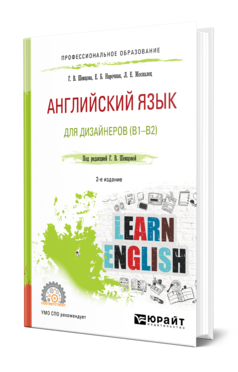 Шевцова Г. В. Английский язык для дизайнеров: учебное пособие для СПО / Г. В. Шевцова, Е. Б. Нарочная, Л. Е. Москалец ; под редакцией Г. В. Шевцовой. — 2-е изд., перераб. и доп. — Москва : Юрайт, 2023. — 288 с. — (Профессиональное образование). 

Курс носит обучающий, развивающий и познавательный характер. В курсе содержатся аутентичные тексты, которые знакомят студентов с историей дизайна, его основными направлениями и отраслями.
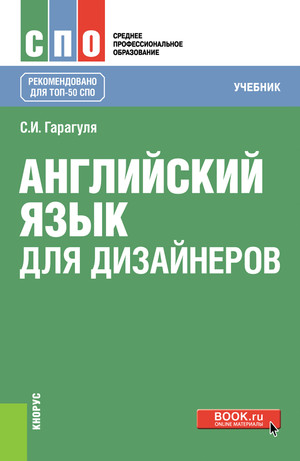 Гарагуля С. И. Английский язык для дизайнеров : учебник / С. И. Гарагуля — Москва : КноРус, 2023. — 415 с. — (Среднее профессиональное образование).

Подготовлен в соответствии с программой учебной дисциплины «Иностранный язык». Основная цель учебника — обучение чтению и переводу оригинальных текстов средней трудности в рамках профессионально ориентированной тематики, овладение активным словарем, состав которого определяется содержанием отобранных тем и сфер общения, а также формирование навыков устной речи, аудирования и письма. Большое внимание уделяется изучению грамматики английского языка.
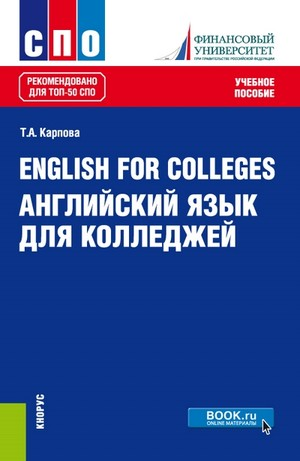 Карпова Т. А. English for Colleges=Английский язык для колледжей : учебное пособие / Т. А. Карпова. — Москва : КноРус, 2023. — 281 с.  — (Среднее профессиональное образование). 

Составлено по целевому и тематическому принципу и включает в себя вводно-коррективный курс, основной курс, грамматический справочник, словарь контекстуальных значений активной лексики. Текстовый материал и система упражнений высокого научно-методического уровня представляют собой прекрасную базу для взаимосвязанного развития навыков и умений основных видов речевой деятельности, систематизации грамматического материала, расширения словарного запаса обучающихся и, следовательно, для основательной подготовки студентов средних специальных учебных заведений к сдаче текущих зачетов и экзаменов по английскому языку.
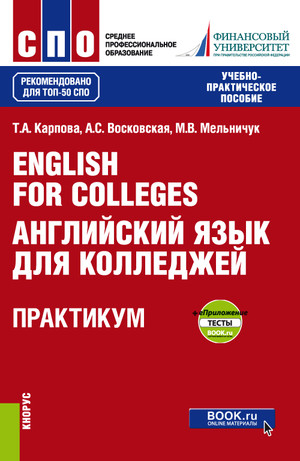 Карпова Т. А. English for Colleges = Английский язык для колледжей. Практикум: учебно-практическое пособие / Карпова Т.А., Восковская А.С., Мельничук М.В. — Москва : КноРус, 2023. — 286 с. — (Среднее профессиональное образование). 

Включает в себя следующие части: лексико-грамматическая сторона речи, аудирование и чтение, устная и письменная речь. Разделы содержат лексико-грамматические упражнения, обучающие тесты, тесты для самопроверки, тесты по смысловой обработке текста, устные темы и вопросы к ним, разговорные клише для написания писем официального и личного характера.
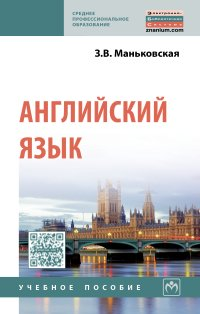 Маньковская З. В. Английский язык : учебное пособие / З. В. Маньковская. — Москва: ИНФРА-М, 2023. — 200 с. — (Среднее профессиональное образование). 

Цель учебного пособия — формирование у учащихся средних профессиональных учебных заведений навыков устного и письменного общения на английском языке на социально-бытовые, общекультурные и профессиональные темы. Пособие включает: материалы по грамматике, синтаксису и лексике английского языка; сведения по истории, экономике, общественной жизни в России и Великобритании; большое количество упражнений по закреплению пройденного материала; творческие задания в виде ролевых игр, устных рассказов на заданную тему, сообщений, докладов, бесед.
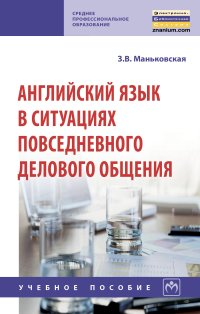 Маньковская З. В. Английский язык в ситуациях повседневного делового общения: учебное пособие / З. В. Маньковская. — Москва: НИЦ Инфра-М, 2023. — 223 с. — (Среднее профессиональное образование). 

Целью учебного пособия является помощь в овладении навыками ведения подготовленной и неподготовленной беседы в ситуациях официального и неофициального делового общения и знакомство со стилистической дифференциацией словаря делового английского языка. Пособие содержит упражнения для отработки нового словаря, тексты для обсуждения, ролевые игры и тесты для проверки полученных знаний.
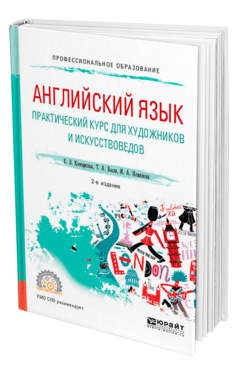 Кожарская Е. Э.  Английский язык. Практический курс для художников и искусствоведов : учебное пособие для СПО / Е. Э. Кожарская, Т. А. Быля, И. А. Новикова. — 2-е изд., испр. и доп. — Москва : Издательство Юрайт, 2023. — 190 с. — (Профессиональное образование).

Настоящее учебное пособие содержит тексты, посвященные жизни и деятельности знаменитых художников. За текстами следует глоссарий в английском и русском вариантах, а также комментарий, позволяющий студентам понять реалии прошлых эпох. Книга позволяет студентам значительно расширить лексический запас, овладеть устойчивыми оборотами речи, правилами словообразования и грамматики английского языка. В приложениях представлен грамматический справочник, короткие рассказы из жизни художников, а также несколько текстов на русском языке, которые можно использовать для перевода и пересказа.
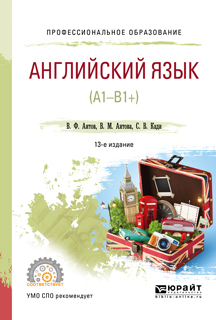 Аитов В. Ф.  Английский язык (а1-в1+) : учебное пособие для СПО / В. Ф. Аитов, В. М. Аитова, С. В. Кади. — 13-е изд., испр. и доп. — Москва : Издательство Юрайт, 2023. — 234 с. — (Профессиональное образование). 

Учебное пособие рассчитано как на студентов начинающих изучать иностранный язык на основном уровне, так и на студентов продолжающих изучение языка на повышенном уровне. Структура пособия помимо лексического минимума и основного текста по предлагаемой теме включает следующие компоненты: комплекс заданий, нацеленный на тренировку лексико-грамматических навыков, тексты на английском языке для дополнительного чтения, приложения, вопросно-ответные упражнения и примерная тематика проектов для организации самостоятельной работы студентов неязыковых специальностей.
ОП.05 
ФИЗИЧЕСКАЯ КУЛЬТУРА
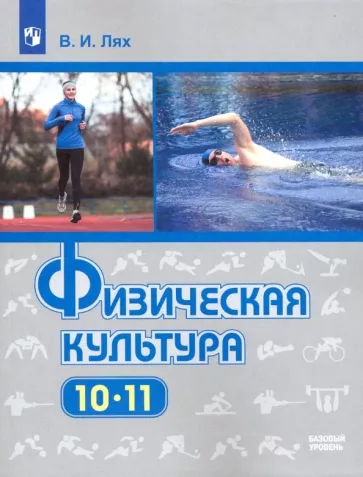 Лях В. И. Физическая культура 10-11 классы. Базовый уровень : учебник / В. И. Лях. — 8-е изд. — Москва : Просвещение, 2020. — 271 с. : ил.

В учебник включены теоретические сведения об основах физической культуры, обязательный учебный материал по спортивным играм, лёгкой атлетике, гимнастике, элементам единоборств, лыжной подготовке и плаванию. Описаны также самостоятельные занятия роликовыми коньками, дартсом и аэробикой.
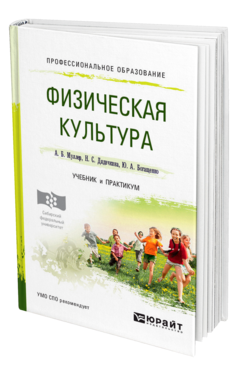 Муллер А. Б. Физическая культура : учебник и практикум для СПО / А. Б. Муллер [и др.]. — Москва : Издательство Юрайт, 2023. — 424 с. — (Профессиональное образование). 

Курс формирует компетенции учащихся в объеме, предусмотренном требованиями стандарта среднего (полного) общего образования по физической культуре. В учебнике доступно и компактно изложены теоретические основы физической культуры, даны методики оздоровительной и спортивной тренировки, самостоятельных занятий физическими упражнениями и самоконтроля. Также представлен материал по профессионально-прикладной физической подготовке и физической культуре в профессиональной деятельности студента. Учебник состоит из двух частей: первая материалы для лекций, вторая содержит описание методико-практических занятий.
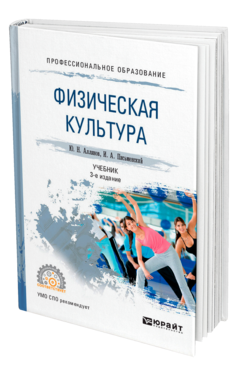 Аллянов Ю. Н.  Физическая культура : учебник для СПО / Ю. Н. Аллянов, И. А. Письменский. — 3-е изд., испр. — Москва : Издательство Юрайт, 2023. — 493 с. — (Профессиональное образование). 

Курс формирует компетенции учащихся в объеме, предусмотренном требованиями стандарта среднего (полного) общего образования по физической культуре. В курсе изложены общие теоретические и методические основы физического воспитания, а также новые современные научные данные в этой области, раскрыты вопросы сохранения и укрепления здоровья студентов, так как одной из главных задач физического воспитания является улучшение общего физического состояния организма, сохранение и укрепление здоровья, воспитание подрастающего поколения. В курсе также рассматриваются вопросы по организации и планированию спортивных соревнований в учебных заведениях.
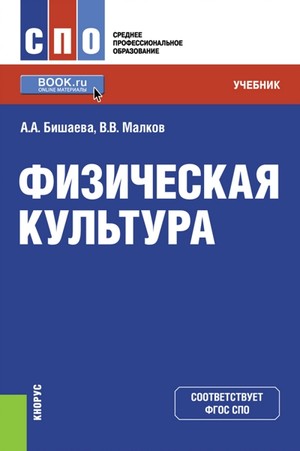 Бишаева А.А. Физическая культура : учебник / А.А. Бишаева, В.В. Малков. — Москва : КноРус, 2023. — 379 с. — (Среднее профессиональное образование). 

Предложены здоровье формирующие и здоровье сберегающие технологии, профилактика аутодеструктивного поведения, которые могут быть использованы при обучении и по окончании образовательных учреждений с социально-гуманитарной направленностью.Материалы учебника помогут освоить практические умения и навыки по профилактике и коррекции зрительной системы и опорно-двигательного аппарата, укреплению здоровья, повышению работоспособности, организации индивидуального здорового образа жизни.
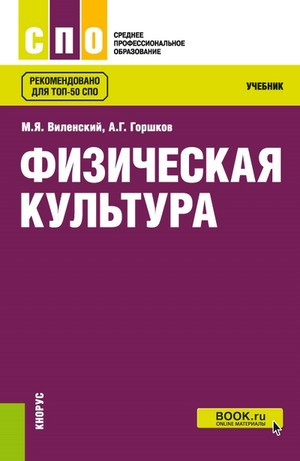 Виленский М. Я. Физическая культура : учебник / М. Я. Виленский, А.Г. Горшков. — Москва : КноРус, 2022. — 214 с. — (Среднее профессиональное образование). 

Содержит необходимый учебный материал, позволяющий ознакомиться с теоретическим разделом физической культуры, основами здорового образа жизни, освоить базовые виды спорта. Предлагаемые комплексы упражнений помогут в развитии физических качеств, формировании и совершенствовании двигательных навыков в процессе физического воспитания.
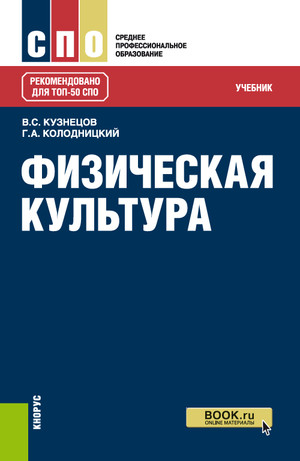 Кузнецов В. С. Физическая культура : учебник / В. С. Кузнецов, Г. А. Колодницкий. — Москва : КноРус, 2021. — 256 с. — (Среднее профессиональное образование). 

Раскрываются сущность, основные термины и понятия физической культуры, показана ее роль в общекультурном, профессиональном и социальном развитии человека, изложены социально-биологические и психофизиологические основы физической культуры. Рассматриваются вопросы развития физических способностей и специальных прикладных качеств, подробно характеризуются методические положения физического воспитания учащейся молодежи. Приводятся сведения о здоровье и здоровом образе жизни, современных физкультурно-оздоровительных технологиях, влиянии физических упражнений на организм человека.
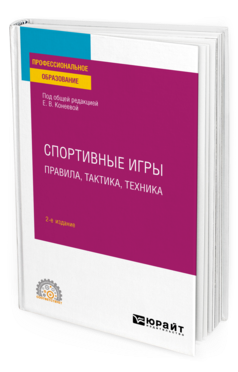 Спортивные игры: правила, тактика, техника : учебное пособие для СПО / Е. В. Конеева [и др.] ; под общей редакцией Е. В. Конеевой. — 2-е изд., перераб. и доп. — Москва : Издательство Юрайт, 2023. — 322 с. — (Профессиональное образование). 

Курс «Спортивные игры: правила, тактика, техника» об истории возникновения, развитии, технике, тактике и методике обучения, наиболее популярных в XX—XXI вв. средствах физического воспитания и видах спорта, таких как баскетбол, волейбол, теннис, настольный теннис, бадминтон, футбол. Соответствует актуальным требованиям Федерального государственного образовательного стандарта среднего профессионального образования и профессиональным требованиям.
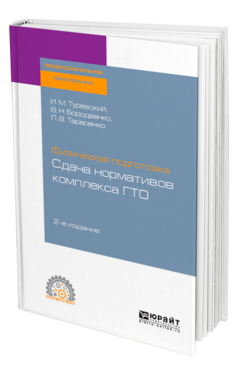 Туревский И. М.  Физическая подготовка: сдача нормативов комплекса ГТО : учебное пособие для СПО / И. М. Туревский, В. Н. Бородаенко, Л. В. Тарасенко. — 2-е изд. — Москва : Издательство Юрайт, 2023. — 148 с. — (Профессиональное образование). 

В учебном пособии содержится богатая информация об истории возникновения и развития ГТО, о его структуре и формах испытаний, а также о технологии подготовки к сдаче нормативов. В книге представлены задания на развитие двигательных качеств для подготовки и сдачи комплекса испытаний, а также прописаны все современные нормы ГТО.
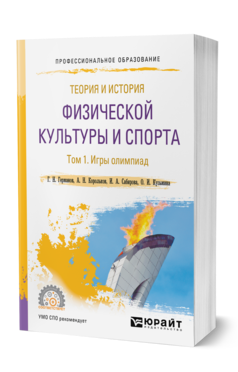 Теория и история физической культуры и спорта в 3 т. Том 1. Игры олимпиад : учебное пособие для СПО / Г. Н. Германов, А. Н. Корольков, И. А. Сабирова, О. И. Кузьмина. — Москва : Издательство Юрайт, 2023. — 793 с. — (Профессиональное образование).
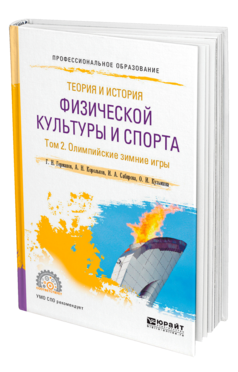 Теория и история физической культуры и спорта в 3 т. Том 2. Олимпийские зимние игры : учебное пособие для СПО / Г. Н. Германов, А. Н. Корольков, И. А. Сабирова, О. И. Кузьмина. — Москва : Издательство Юрайт, 2023. — 493 с. — (Профессиональное образование). 

Олимпийское образование, цель которого — приобщение к идеалам и ценностям олимпизма, занимает все более важное место в системе образования, воспитания и обучения детей и молодежи. В то же время этот вид деятельности является конкретным, предметным и проверяемым, как любой процесс усвоения знаний и совокупность знаний, полученных в результате обучения.
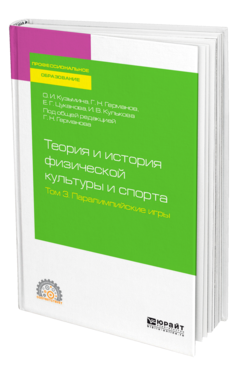 Теория и история физической культуры и спорта в 3 т. Том 3. Паралимпийские игры : учебное пособие для СПО / О. И. Кузьмина, Г. Н. Германов, Е. Г. Цуканова, И. В. Кулькова ; под общей редакцией Г. Н. Германова. — Москва : Издательство Юрайт, 2023. — 531 с. — (Профессиональное образование). 

Приводимая информация расширит олимпийские знания студентов, будет содействовать успешному освоению предметов, в частности истории физической культуры, начального физкультурного образования, теории адаптивной физической культуры.
ПМ.01 
РАЗРАБОТКА ТЕХНИЧЕСКОГО ЗАДАНИЯ НА ПРОДУКТ ГРАФИЧЕСКОГО ДИЗАЙНА
Усатая Т. В. Дизайн-проектирование: учебник / Т. В. Усатая, Л. В. Дерябина. — Москва : ИЦ «Академия», 2020. — 288 с., [16] с. цв. ил. — (Профессиональное образование).  

Учебное издание предназначено для изучения профессионального модуля «Разработка технического задания на продукт графического дизайна» (МДК.01.01 «Дизайн-проектирование»). Предложены разделы по графическому дизайну: рассмотрены современные тенденции развития и роли дизайна, основные закономерности и принципы композиции, работа с цветом и формой в дизайне. Отдельные разделы посвящены вопросам стилизации, средствам и приемам типографики в композиции. Поскольку графический дизайнер сегодня специализируется на оформлении окружающей среды в том числе и средствами компьютерной графики, отдельные главы посвящены изучению основных программных средств, необходимых графическому дизайнеру: Adobe Photoshop, Adobe Illustrator и CorelDRAW.
Содержание учебника, задания для самостоятельной работы и комплексные практические задания составлены в соответствии с описанием компетенции «Графический дизайн» WorldSkills Russia (WSR).
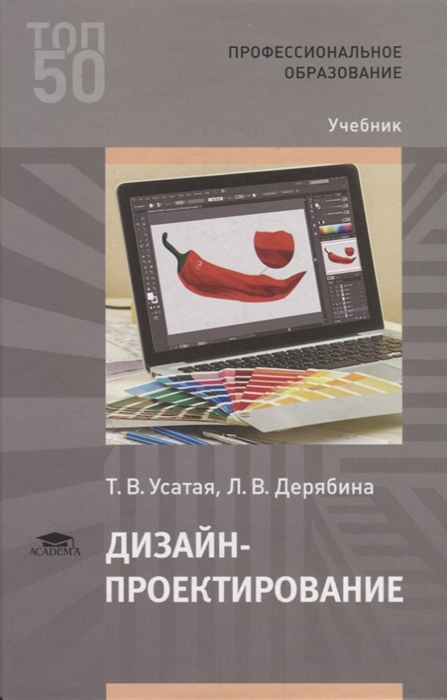 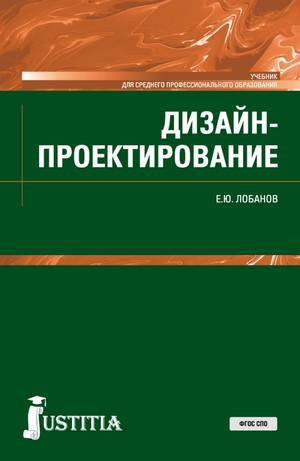 Лобанов Е. Ю. Дизайн-проектирование : учебник / Е. Ю. Лобанов. — Москва : Юстиция, 2023. — 202 с. — (Среднее профессиональное образование).

Разработан по материалам кафедры дизайна оборудования в средовых объектах и Колледжа технологии, моделирования и управления в соответствии с требованиями ФГОС. Содержит иллюстративный материал по архитектурным, дизайнерским и градостроительным проектам ХХ века и снабжен выдержками из текстов книг и статей архитекторов-дизайнеров указанного периода.
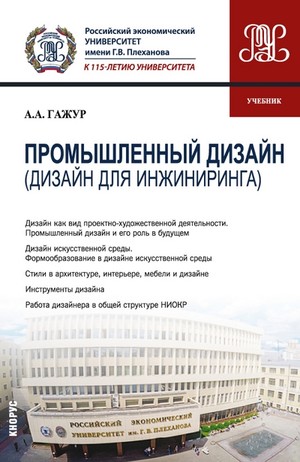 Гажур А.А. Промышленный дизайн (Дизайн для инжиниринга) : учебник / А.А. Гажур. — Москва : КноРус, 2023. — 326 с. — (Среднее профессиональное образование). 

Предназначен для теоретического и практического освоения материалов по промышленному дизайну (дизайну для инжиниринга). Освещены взаимосвязи профессионального дизайна с формированием искусственной среды. Рассмотрены история, структура, виды дизайна, его взаимосвязь с другими областями сферы искусства. Показаны методы проектирования, инструменты дизайна и пр. Особо отмечена растущая роль принципов дизайна в формировании искусственной среды будущего.
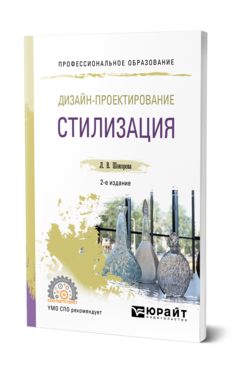 Шокорова Л. В. Дизайн-проектирование. Стилизация: учебное пособие для СПО / Л. В. Шокорова. — 2-е изд., перераб. и доп. — Москва : Издательство Юрайт, 2023. — 74 с. — (Профессиональное образование). 

Учебное пособие «Дизайн-проектирование: стилизация» предназначено для систематизации теоретических установок в изучении основ декоративной композиции. Овладение навыками декоративного изображения на основе творческой переработки…
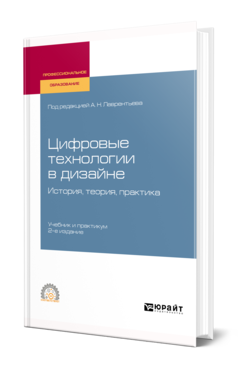 Лаврентьев А. Н. Цифровые технологии в дизайне. История, теория, практика : учебник и практикум для СПО / А. Н. Лаврентьев [и др.]; под редакцией А. Н. Лаврентьева. — 2-е изд., испр. и доп. — Москва : Юрайт, 2023. — 208 с. — (Профессиональное образование).

В издании рассматриваются особенности использования цифровых технологий в искусстве и дизайне. Автор затрагивает проблемы проектно-художественного творчества, характеризует средства выразительности и жанровые особенности цифрового искусства, основы композиции экранного пространства. Отдельные главы посвящены электронной периодике в городской среде и виртуальному пространству видеопроекций. Каждая глава сопровождается вопросами и заданиями для самоконтроля.
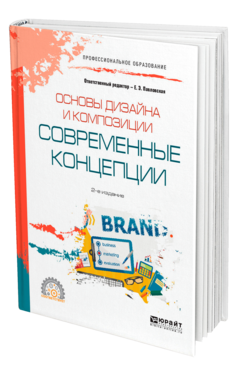 Основы дизайна и композиции: современные концепции : учебное пособие для СПО / Е. Э. Павловская [и др.] ; ответственный редактор Е. Э. Павловская. — 2-е изд., перераб. и доп. — Москва : Издательство Юрайт, 2023. — 119 с. — (Профессиональное образование). 


В настоящем учебном пособии представлены авторские концепции, отражающие актуальные тенденции и перспективы развития современного графического дизайна и сферы управления визуальными коммуникациями и мультимедиа. Освещаются реалии российского рынка графического дизайна, затрагиваются вопросы, связанные с пониманием глубинных смыслов происходящего в обществе и профессии, рассматриваются новые технологии создания визуальных, медийных и графических продуктов. В пособии предлагаются принципиально новые, оригинальные подходы к организации образовательного процесса, что поможет будущему специалисту успешно взаимодействовать в динамичной профессиональной среде.
Луптон Э. Драматургия дизайна. Как, используя приемы сторителлинга, удивлять графикой, продуктами, услугами и дарить впечатления / Э. Луптон. — Москва : Эксмо, 2022. — 160 с. 

Хороший дизайн воплощает даже самые странные идеи в жизнь. Однако без умения рассказывать историю он вряд ли будет запоминающимся и ярким. Драматургия в дизайне и правильное построение сюжета — уникальный, очень сильный, но недостаточно используемый инструмент. Все интригующие логотипы, макеты страниц или торговые пространства разбиваются на цвета, линии и формы, а также на жизненные события и миллион других различных элементов. О том, как считывать эти элементы и как рассказывать истории, которые привлекут людей на вашу сторону и докажут им ценность ваших проектов, читайте в этой книге!Эллен Луптон — преподаватель с многолетним опытом работы в области графического дизайна. В этой книге она исследует психологию визуального восприятия с точки зрения драматургии. Представляя десятки инструментов и концепций в живой и наглядной форме, она поможет любому дизайнеру усилить повествовательную силу своей работы, чтобы говорить с пользователем на одном языке и направлять его в нужном направлении.
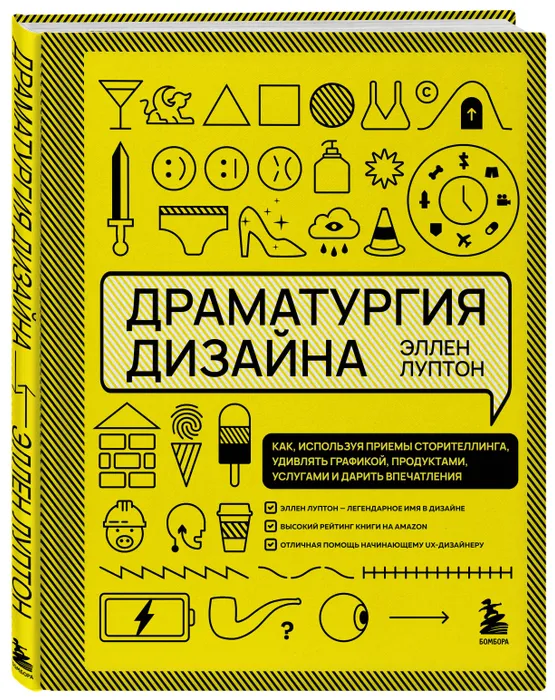 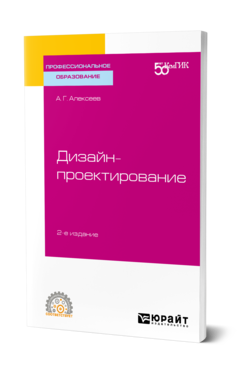 Алексеев А. Г.  Дизайн-проектирование : учебное пособие для СПО / А. Г. Алексеев. — 2-е изд. — Москва : Издательство Юрайт, 2022. — 90 с. — (Профессиональное образование).

Учебное наглядное пособие включает теоретические, практические и наглядные материалы для выполнения учебных работ обучающимися по специальности «Дизайн», профилям «Графический дизайн», «Дизайн костюма» и смежным специальностям. В книге просто и доступно рассмотрен весьма широкий спектр дизайнерской работы — от осветительных приборов и мебели до дизайна авто, самые основы с иллюстрациями и практическими заданиями.
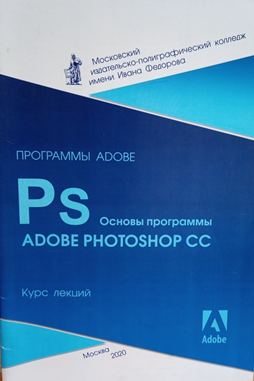 Основы программы Adobe Photoshop СС  : курс лекций для студентов специальности 42.02.02 Издательское дело / сост. М. А. Дорощенко, Л. И. Миронова. — Москва : ГБПОУ МИПК им. И. Федорова, 2020. — 64 с. — (Программы Adobe).

Adobe Photoshop – многофункциональный графический редактор, разработанный и распространяемый фирмой Adobe Systems. Программа является современным графическим редактором, в основном работает с растровыми изображениями, однако имеет некоторые векторные инструменты. Несмотря на то, что изначально программа была разработана как редактор изображений для полиграфии, в данное время она широко используется в веб-дизайне.
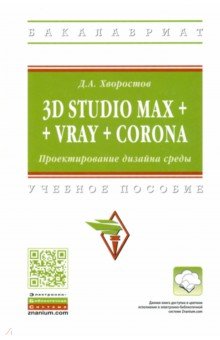 Хворостов Д. А. 3D Studio Max + VRay + Corona. Проектирование дизайна среды : учебное пособие / Д. А. Хворостов. — 2-е изд., перераб. и доп. — Москва : ИНФРА-М, 2023. — 333 с. 

В учебном пособии даны практические советы по применению профессиональной программы Autodesk 3D Studio Max и визуализаторов VRay и Corona Renderer для работы с проектной графикой в художественных и дизайнерских вузах. Рассмотрены вопросы проектирования предметно-пространственной среды в целом и отдельных ее компонентов: зданий, интерьеров, предметов мебели, аксессуаров, источников освещения. Содержащиеся в пособии рекомендации по использованию компьютерных программ помогут при освоении приемов работы с трехмерной графикой во время изучения курсов, связанных с проектной, интерьерной, ландшафтной и архитектурной проблематикой.
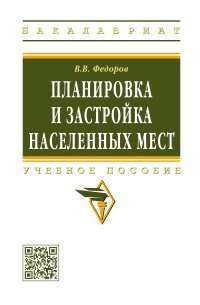 Федоров В. В. Планировка и застройка населенных мест : учебное пособие / В. В. Федоров. — Москва : ИНФРА-М, 2022. — 133 с. 

Рассматриваются теоретические основы формирования урбанизированных территорий, система расселения, зонирование застраиваемых территорий, городская инженерно-транспортная и социальная инфраструктуры. Раскрываются основные вопросы пространственной организации населенных мест с учетом влияния природных и антропогенных условий на характер освоения территорий и выбор проектных решений.
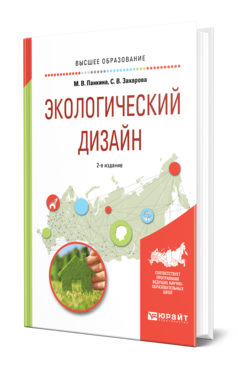 Панкина М. В.  Экологический дизайн : учебное пособие для вузов / М. В. Панкина, С. В. Захарова. — 2-е изд., испр. и доп. — Москва : Издательство Юрайт, 2023. — 197 с. — (Высшее образование).

В учебном пособии определено понятие экологического дизайна как актуального общественного и научного явления, систематизированы истоки экологического дизайна, выделены и обобщены его функции, принципы и приемы. Представленное издание способствует формированию ценностных представлений о гармоничном взаимодействии человека и окружающей среды, осмыслению актуальных проектных тенденций и концепций современного дизайна, повышению профессиональной компетентности будущих дизайнеров. Теоретические материалы могут служить методологической основой для педагогических разработок в дизайн-образовании и дальнейших исследований теории дизайна.
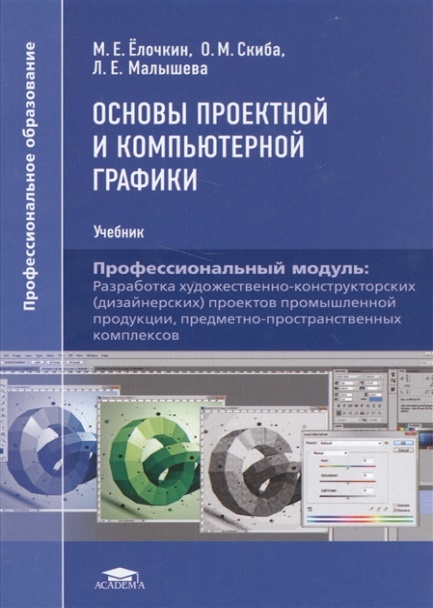 Ёлочкин М. Е. Основы проектной и компьютерной графики : учебник / М. Е. Ёлочкин, О. М. Скиба, Л. Е. Малышева. — Москва : Академия, 2019. — 160 с. — (Среднее профессиональное образование).

Рассмотрены инфокоммуникационные технологии в дизайне по областям их применения с технологической, художественной, экономической и социальной точек зрения, основные графические инструменты и средства выразительности проектной графики, технические приемы по освоению способов передачи проектной информации. Даны практические рекомендации по работе с графическими программами компьютерной графики и анимации. Компьютерная графика показана как одна из основополагающих дисциплин при формировании дизайнера.
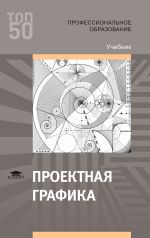 Проектная графика: учебник / Л. М. Корпан, А. А. Балканский, Л. П. Сопроненко, Е. К. Сысоева, Ю. И. Безбах. — Москва : ИЦ «Академия», 2020. — 256 с.: ил. — (Профессиональное образование). 

Учебник подготовлен в соответствии с требованиями Федерального государственного образовательного стандарта среднего профессионального образования по профессии «Графический дизайнер» (из списка ТОП-50). Учебное издание предназначено для изучения профессионального модуля «Разработка технического задания на продукт графического дизайна» (МДК.01.02 «Проектная графика»).В учебнике описаны возможности применения редактора Adobe InDesign для верстки бумажных и электронных изданий, шрифты, шрифтовые композиции, правила верстки и размещения иллюстраций. Также рассматриваются принципы создания графических и орнаментально-пространственных композиций — системы пропорционирования, архитектоника, геометрические основы орнаментов.
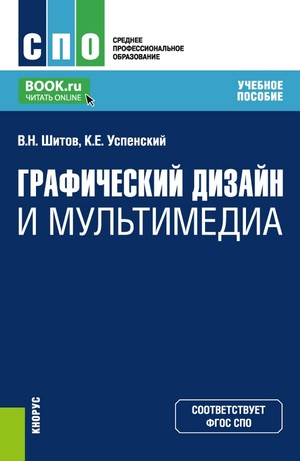 Шитов В. Н. Графический дизайн и мультимедиа : учебное пособие / В. Н. Шитов, К. Е. Успенский.  — Москва : КноРус, 2023. — 331 с. — (Среднее профессиональное образование). 

Представлены методы эффективной работы с графическим дизайном и мультимедиа. Описаны виды графики, в том числе объемная, работа со слоями, каналами, фильтрами; изложены правила выделения отдельных объектов и пикселей; даны основы работы с рисующими инструментами. Подробно проанализированы приемы создания и обработки простого и художественного текстов, изображений, эффектов, которые можно применить на веб-страницах. Рассмотрены типы шрифтов и применяемые в них обозначения.
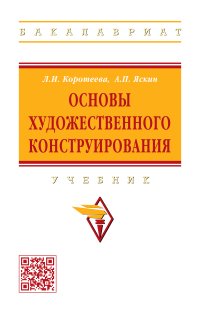 Коротеева Л. И. Основы художественного конструирования : учебник / Л. И. Коротеева, А. П. Яскин. — Москва : НИЦ ИНФРА - М, 2022. — 304 с.

Учебник содержит 12 глав, в которых рассмотрены основные категории и средства композиции в технике, принципы применения цвета в художественном конструировании, а также приведены общие сведения об эргономике, бионике, проектной и промышленной графике.
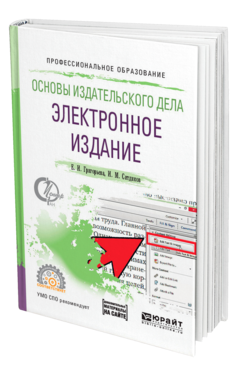 Григорьева Е. И.  Основы издательского дела. Электронное издание : учебное пособие для СПО / Е. И. Григорьева, И. М. Ситдиков. — Москва : Издательство Юрайт, 2023. — 439 с. — (Профессиональное образование). 

Учебное пособие посвящено вопросам редакторской подготовки научных электронных изданий в гуманитарной и общественной области. В нем рассмотрены правила и приемы подготовки текста для печатного и электронного формата издания, а также особенности основных компонентов издания. Пособие состоит из двух частей. В первой рассматриваются особенности подготовки текста электронного издания, во второй особенности подготовки презентаций как особого вида электронных изданий. Кроме теоретического материала в каждой части содержится практикум, помогающий не только лучше понять изложенные вопросы, но и получить практические навыки форматирования текста и создания презентаций.
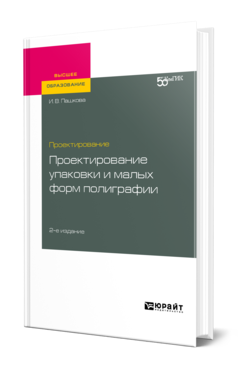 Пашкова И. В.  Проектирование: проектирование упаковки и малых форм полиграфии : учебное пособие / И. В. Пашкова. — 2-е изд. — Москва : Издательство Юрайт, 2022. — 179 с. 

Учебное наглядное пособие направлено на формирование знаний об особенностях проектирования таких объектов графического дизайна, как этикетка, упаковка, открытка, календарь. Оно включает теоретические и практические материалы об особенностях объектов проектирования в графическом дизайне. В качестве иллюстративного материала используются работы художников-графиков, дизайнеров и студентов кафедры дизайна КемГИК. Цветной вариант издания представлен в Электронной библиотечной системе «Юрайт» (biblio-online.ru).
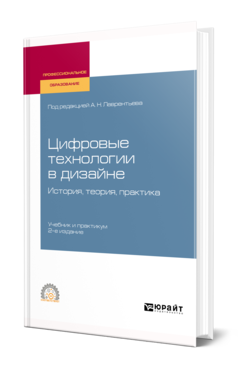 Лаврентьев А. Н. Цифровые технологии в дизайне. История, теория, практика : учебник и практикум для СПО / А. Н. Лаврентьев [и др.]; под редакцией А. Н. Лаврентьева. — 2-е изд., испр. и доп. — Москва : Юрайт, 2023. — 208 с. — (Профессиональное образование).

В издании рассматриваются особенности использования цифровых технологий в искусстве и дизайне. Автор затрагивает проблемы проектно-художественного творчества, характеризует средства выразительности и жанровые особенности цифрового искусства, основы композиции экранного пространства. Отдельные главы посвящены электронной периодике в городской среде и виртуальному пространству видеопроекций. Каждая глава сопровождается вопросами и заданиями для самоконтроля.
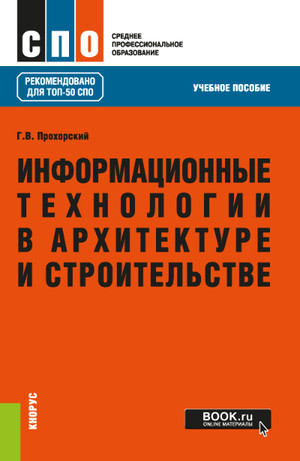 Прохорский Г. В. Информационные технологии в архитектуре и строительстве : учебное пособие / Г. В. Прохорский. — Москва : КноРус, 2020. — 247 с. — (Среднее профессиональное образование).

Излагаются сведения по основам компьютерных технологий и их применению в деятельности архитектора и строителя. Приводятся сведения о технических средствах и методах сбора, накопления, обработки и использования информации различного характера (текстовой, числовой, табличной, графической, пространственно-распределенной). Освещаются методы разработки и создания баз данных. Рассматриваются возможности наиболее распространенных программных пакетов компьютерной графики, автоматизированного черчения и проектирования.
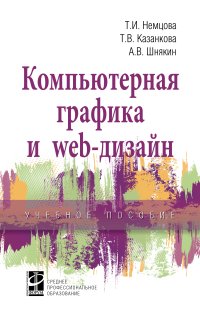 Немцова Т. И.  Компьютерная графика и web-дизайн : учебное  пособие / Т. И. Немцова, Т. В. Казанкова, А. В. Шнякин ; под ред. Л. Г. Гагариной. — Москва : ИД «ФОРУМ»: ИНФРА - М, 2023. — 400 с. — (Среднее профессиональное образование).

Учебное пособие «Компьютерная графика и web-дизайн» посвящено работе с компьютерной графикой, включая создание анимации, а также основам web-дизайна. Книга знакомит с работой в следующих программах: Adobe Photoshop CS5, Adobe Flash CS5, а также c созданием web-страниц с помощью программы Блокнот. Предложен теоретический и практический материал. В теоретической части рассматриваются различные аспекты компьютерного дизайна и современные подходы к созданию web-страниц. В практической части описываются основные приемы работы в изучаемой программной среде и задания с подробными инструкциями по выполнению.
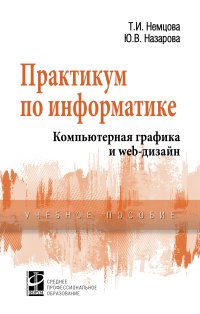 Немцова Т. И. Практикум по информатике. Компьютерная графика и web- дизайн : учебное пособие / Т. И. Немцова, Ю. В. Назарова ; под ред. Л. Г. Гагариной. — Москва: ИД «ФОРУМ»: ИНФРА-М, 2023. — 288 с. — (Среднее профессиональное образование).

Практикум по информатике посвящен работе с компьютерной графикой, включая создание анимации, а также основам web-дизайна. Практикум знакомит с работой со следующими программами: Adobe Photoshop CS2, CorelDRAW 13, Macromedia Flash 8 и Macromedia Dreamweaver 8. В теоретической части рассматриваются различные аспекты компьютерного дизайна. В практической части описываются основные приемы работы в изучаемой программной среде. Материалы, находящиеся в электронном виде, иллюстрируют теоретическую часть практикума и содержат задания с подробными инструкциями по их выполнению.
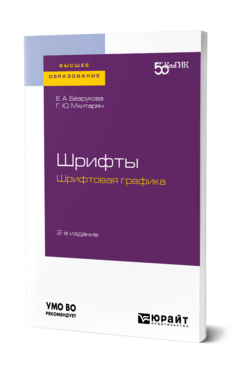 Безрукова Е. А. Шрифты : шрифтовая графика : учебное пособие / Е. А. Безрукова, Г. Ю. Мхитарян. — 2-е изд. — Москва : Юрайт, 2022. — 116 с.

Наглядное учебное пособие содержит теоретические материалы и примеры практических заданий, предназначенные для освоения дисциплины «Шрифтовая графика»; содержит наглядные материалы, варианты упражнений, учебно-творческих работ, элементы курсовых и дипломных проектов, выполненные студентами направления подготовки «Дизайн» (профиль «Графический дизайн») Кемеровского государственного института культуры.
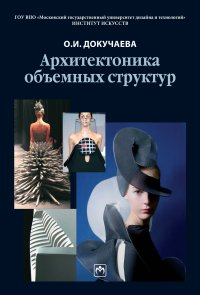 Докучаева О. И. Архитектоника объемных структур : учебное пособие / О. И. Докучаева. — Москва : ИНФРА-М, 2023. — 333 с. 

Целью учебного пособия является подготовка студента к обучению по профилирующим дисциплинам: художественному проектированию костюма, обуви, аксессуаров. В процессе изучения дисциплины «Архитектоника объемных структур» студенты получают теоретические знания по основам композиции, бионике, архитектонике, комбинаторике, которые обогащают их профессиональный интеллект, помогают более углубленно работать над практическими упражнениями по формообразованию различных объектов. Практические навыки позволяют студентам в дальнейшем свободно образовывать различные формы при решении проектных задач.
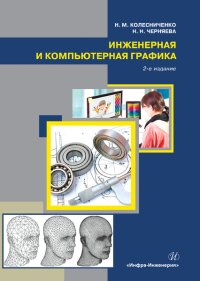 Колесниченко Н. М. Инженерная и компьютерная графика : учебное пособие / Н. М. Колесниченко, Н. Н. Черняева. — Вологда : Инфра-Инженерия, 2021. — 236 с. 

Рассмотрены основы начертательной геометрии и инженерной графики во взаимодействии с современной ЗD-технологией проектирования и построения чертежей. На примерах выполнения и оформления эскизов, чертежей деталей и сборочных единиц реальных изделий приборостроения рассмотрены общие правила выполнения сборочных чертежей и чертежей электрических схем. а также основы машинной графики. Приведен современный подход к автоматизированному проектированию изделий на основе трехмерного моделирования. Показано построение поверхностей, заданных аналитическими уравнениями. Подробно рассмотрены технологии компьютерной графики, применяемые для создания оптических эффектов в кино и играх.
ПМ.02 
СОЗДАНИЕ ГРАФИЧЕСКИХ ДИЗАЙН - МАКЕТОВ
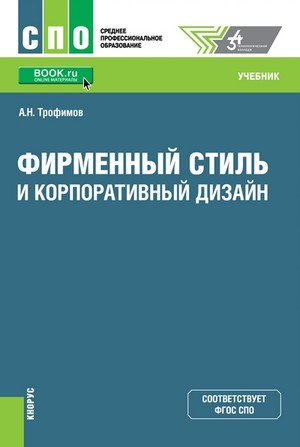 Трофимов А. Н. Фирменный стиль и корпоративный дизайн : учебник / А. Н. Трофимов. — Москва : КноРус, 2022. — 366 с. — (Среднее профессиональное образование). 

Рассматриваются законы, методы и принципы создания элементов фирменного стиля и бренда. Излагаются некоторые практики для выработки навыков создания собственных мокапов, брендов и презентаций с использованием фирменного стиля. Приводится множество примеров, демонстрирующих отличия или преимущества той или иной концепции при создании определенных образов в фирменном стиле.
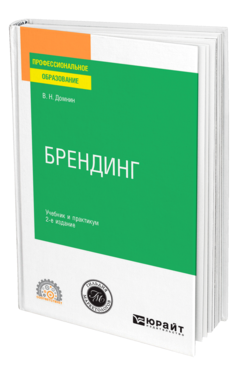 Домнин В. Н.  Брендинг : учебник и практикум для СПО / В. Н. Домнин. — 2-е изд., испр. и доп. — Москва : Издательство Юрайт, 2023. — 493 с. — (Профессиональное образование). 

Брендинг это привлекательная возможность реализовать свой профессиональный и творческий потенциал, эффективно управляя капиталом бренда и значительно увеличивая стоимость бизнеса.
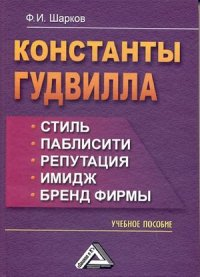 Шарков Ф. И. Константы Гудвилла : стиль, паблисити, репутация, имидж и бренд фирмы : учебное пособие / Ф. И. Шарков. — 3-е изд. — Москва : Дашков и К, "Издательство Шаркова", 2020. — 270 с. 

В книге сделана попытка систематизировать все основные структурные составляющие нематериального актива организации путем введения в оборот понятия "гудвилл" в его расширительном использовании. Стиль, паблисити, репутация, имидж и бренд организации рассматриваются как константы гудвилла.
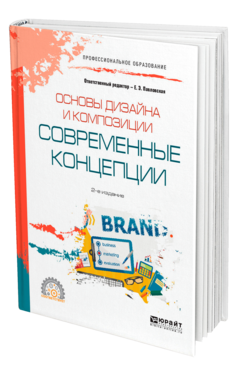 Павловская  Е. О. Основы дизайна и композиции : современные концепции : учебное пособие для СПО / Е. Э. Павловская [и др.]; ответственный редактор Е. Э. Павловская. — 2-е изд., перераб. и доп. — Москва : Юрайт, 2023. — 119 с. — (Профессиональное образование). 

В настоящем учебном пособии представлены авторские концепции, отражающие актуальные тенденции и перспективы развития современного графического дизайна и сферы управления визуальными коммуникациями и мультимедиа. Освещаются реалии российского рынка графического дизайна, затрагиваются вопросы, связанные с пониманием глубинных смыслов происходящего в обществе и профессии, рассматриваются новые технологии создания визуальных, медийных и графических продуктов. В пособии предлагаются принципиально новые, оригинальные подходы к организации образовательного процесса, что поможет будущему специалисту успешно взаимодействовать в динамичной профессиональной среде.
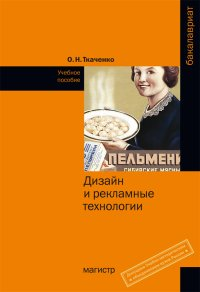 Ткаченко О. Н. Дизайн и рекламные технологии : учебное пособие / О. Н. Ткаченко; под ред. Л. М. Дмитриевой. — Москва : Магистр : НИЦ ИНФРА-М, 2021. — 176 с. 

Учебное пособие предназначено для изучения теоретических основ рекламной деятельности.
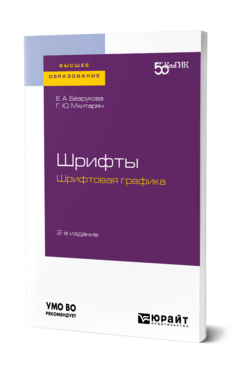 Безрукова Е. А. Шрифты : шрифтовая графика : учебное пособие / Е. А. Безрукова, Г. Ю. Мхитарян. — 2-е изд. — Москва : Юрайт, 2022. — 116 с.

Наглядное учебное пособие содержит теоретические материалы и примеры практических заданий, предназначенные для освоения дисциплины «Шрифтовая графика»; содержит наглядные материалы, варианты упражнений, учебно-творческих работ, элементы курсовых и дипломных проектов, выполненные студентами направления подготовки «Дизайн» (профиль «Графический дизайн»).
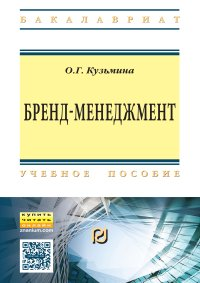 Кузьмина О. Г. Бренд – менеджмент : учебное пособие / О. Г. Кузьмина. — Москва : РИОР : ИНФРА-М, 2022. — 176 с. 

Учебное пособие написано в соответствии с Федеральным государственным образовательным стандартом высшего образования по направлениям подготовки «Торговое дело», «Реклама и связи с общественностью», «Менеджмент». Рассмотрены общетеоретические вопросы создания брендов и управления ими, ключевые определения и структурные элементы бренда, основные этапы бренд-менеджмента, экономическая эффективность процесса управления брендами и т.д. Представлены методики и техники исследования брендов, приведены примеры организации исследовательских процедур, отражены социально-психологические технологии, используемые в современном бренд-менеджменте и т.д.
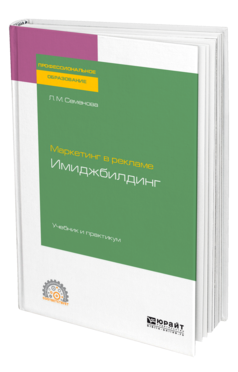 Семенова Л. М. Маркетинг в рекламе. Имиджбилдинг : учебник и практикум для СПО / Л. М. Семенова. — Москва : Юрайт, 2023. — 141 с. — (Профессиональное образование). 

В учебнике представлен имидж как коммуникативно-управленческий феномен. Описан генезис и современное состояние проблемы имиджа и имиджмейкинга в России и за рубежом. Представлено моделирование и алгоритм формирования корпоративного, персонального и профессионального имиджа, а так же практические аспекты консалтинговой работы.
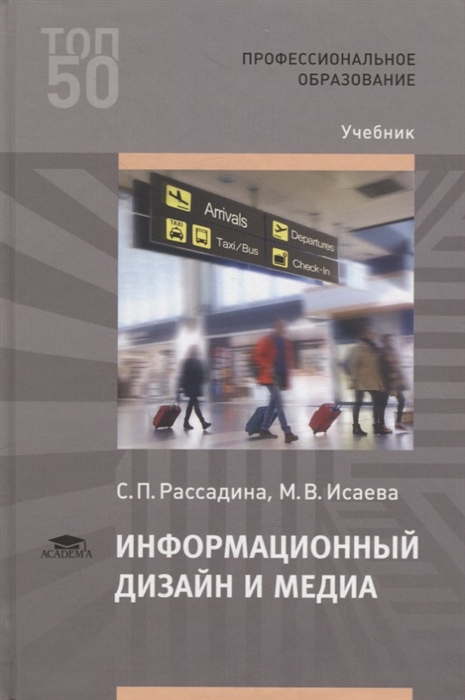 Рассадина С. П. Информационный дизайн и медиа : учебник / С. П. Рассадина, М. В. Исаева. — Москва : ИЦ Академия, 2020. – 256 с. : ил. — (Профессиональное образование). 

Особенностью учебника является использование теоретического материала и анализа практических примеров макетов полиграфической продукции и мультимедиа, относящихся к области информационного дизайна.
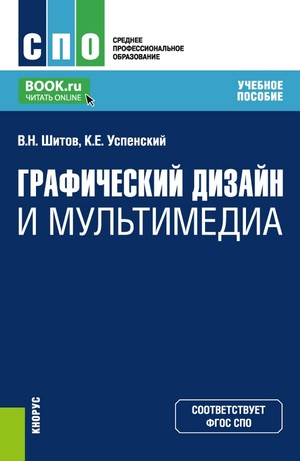 Шитов В. Н. Графический дизайн и мультимедиа : учебное пособие / В. Н. Шитов, К. Е. Успенский.  — Москва : КноРус, 2023. — 331 с. — (Среднее профессиональное образование). 

Представлены методы эффективной работы с графическим дизайном и мультимедиа. Описаны виды графики, в том числе объемная, работа со слоями, каналами, фильтрами; изложены правила выделения отдельных объектов и пикселей; даны основы работы с рисующими инструментами. Подробно проанализированы приемы создания и обработки простого и художественного текстов, изображений, эффектов, которые можно применить на веб-страницах. Рассмотрены типы шрифтов и применяемые в них обозначения.
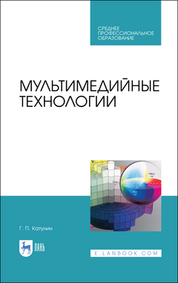 Катунин Г. П. Мультимедийные технологии : учебник для СПО / Г. П. Катунин. — Санкт-Петербург : Лань, 2023. — 644 с. — (Среднее профессиональное образование). 

В пособии рассмотрены виды компьютерной графики; описаны проблемы формирования и управления цветом. Значительное внимание уделено таким понятиям, как разрешение и размеры, а также способам сжатия графической информации. Рассмотрены устройства ввода, вывода и отображения информации. В разделах, посвященных работе со звуковой и видеоинформацией, рассмотрены основные свойства слуха и зрения; звуковые сигналы и их цифровое представление; основы телевидения; методы сжатия звуковой и видеоинформации; описаны многоканальные звуковые системы и способы обработки звука. Рассмотрены методы организации видеоконференций.
Немцова Т. И.  Компьютерная графика и web-дизайн : учебное  пособие / Т. И. Немцова, Т. В. Казанкова, А. В. Шнякин ; под ред. Л. Г. Гагариной. — Москва : ИД «ФОРУМ»: ИНФРА - М, 2023. — 400 с. — (Среднее профессиональное образование).

Учебное пособие «Компьютерная графика и web-дизайн» посвящено работе с компьютерной графикой, включая создание анимации, а также основам web-дизайна. Книга знакомит с работой в следующих программах: Adobe Photoshop CS5, Adobe Flash CS5, а также c созданием web-страниц с помощью программы Блокнот. Предложен теоретический и практический материал. В теоретической части рассматриваются различные аспекты компьютерного дизайна и современные подходы к созданию web-страниц. В практической части описываются основные приемы работы в изучаемой программной среде и задания с подробными инструкциями по выполнению.
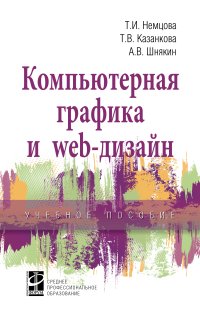 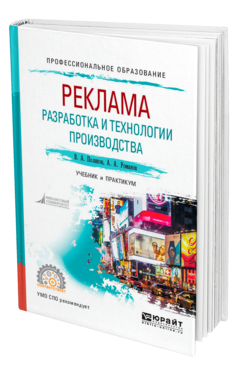 Поляков В. А. Реклама : разработка и технологии производства: учебник и практикум для СПО / В. А. Поляков, А. А. Романов. — Москва : Издательство Юрайт, 2023.  — 514с. — (Профессиональное образование). 

Учебник посвящен анализу методик и технологий производства рекламной продукции, используемых в России и зарубежных странах. Рассмотрено множество технологических процессов в полиграфии, создании наружной, аудио-, видео- и мультимедийной рекламы, практических примеров и ситуаций по применению рекламных технологий в конкретных маркетинговых ситуациях. Издание содержит контрольные вопросы, практические задания и тесты.
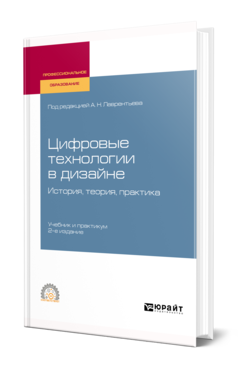 Лаврентьев А. Н. Цифровые технологии в дизайне. История, теория, практика : учебник и практикум для СПО / А. Н. Лаврентьев [и др.]; под редакцией А. Н. Лаврентьева. — 2-е изд., испр. и доп. — Москва : Юрайт, 2023. — 208 с. — (Профессиональное образование).

В издании рассматриваются особенности использования цифровых технологий в искусстве и дизайне. Автор затрагивает проблемы проектно-художественного творчества, характеризует средства выразительности и жанровые особенности цифрового искусства, основы композиции экранного пространства. Отдельные главы посвящены электронной периодике в городской среде и виртуальному пространству видеопроекций. Каждая глава сопровождается вопросами и заданиями для самоконтроля.
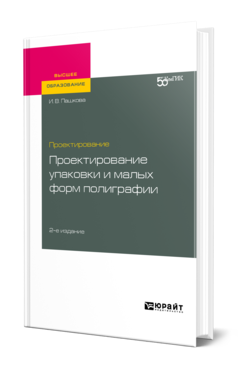 Пашкова И. В.  Проектирование: проектирование упаковки и малых форм полиграфии : учебное пособие / И. В. Пашкова. — 2-е изд. — Москва : Издательство Юрайт, 2022. — 179 с. 

Учебное наглядное пособие направлено на формирование знаний об особенностях проектирования таких объектов графического дизайна, как этикетка, упаковка, открытка, календарь. Оно включает теоретические и практические материалы об особенностях объектов проектирования в графическом дизайне. В качестве иллюстративного материала используются работы художников-графиков, дизайнеров и студентов.
Немцова Т.И. Практикум по информатике. Компьютерная графика и web- дизайн : учебное пособие / Т. И. Немцова, Ю. В. Назарова ; под ред. Л. Г. Гагариной. — Москва: ИД «ФОРУМ»: ИНФРА-М, 2023. — 288 с. — (Среднее профессиональное образование).

Практикум по информатике посвящен работе с компьютерной графикой, включая создание анимации, а также основам web-дизайна. Практикум знакомит с работой со следующими программами: Adobe Photoshop CS2, CorelDRAW 13, Macromedia Flash 8 и Macromedia Dreamweaver 8. В теоретической части рассматриваются различные аспекты компьютерного дизайна. В практической части описываются основные приемы работы в изучаемой программной среде. Материалы, находящиеся в электронном виде, иллюстрируют теоретическую часть практикума и содержат задания с подробными инструкциями по их выполнению.
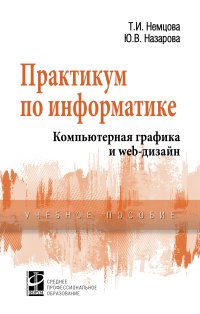 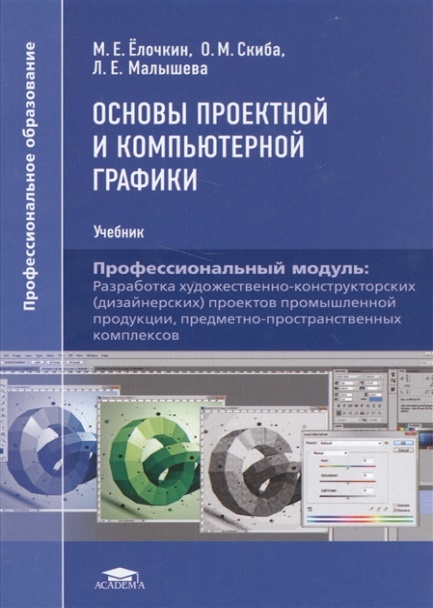 Ёлочкин М. Е. Основы проектной и компьютерной графики : учебник / М. Е. Ёлочкин, О. М. Скиба, Л. Е. Малышева. — Москва : Академия, 2019. — 160 с. — (Среднее профессиональное образование).

Рассмотрены инфокоммуникационные технологии в дизайне по областям их применения с технологической, художественной, экономической и социальной точек зрения, основные графические инструменты и средства выразительности проектной графики, технические приемы по освоению способов передачи проектной информации. Даны практические рекомендации по работе с графическими программами компьютерной графики и анимации. Компьютерная графика показана как одна из основополагающих дисциплин при формировании дизайнера.
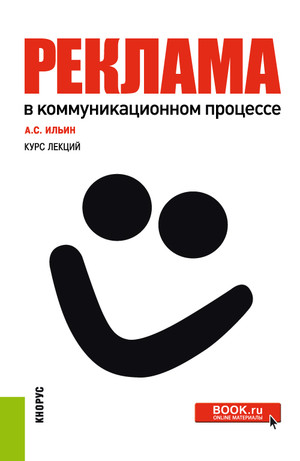 Ильин А. С. Реклама в коммуникационном процессе : курс лекций / А. С. Ильин. — Москва: КноРус, 2020. — 141 с.

Рассмотрены основные понятия современной рекламы (происхождение и эволюция, сущность и классификация, психологические и социологические основы), а также наиболее актуальные вопросы рекламной коммуникации (разработка рекламных обращений, дизайн рекламного макета, стратегия и тактика рекламной кампании, критерии выбора средства коммуникации).
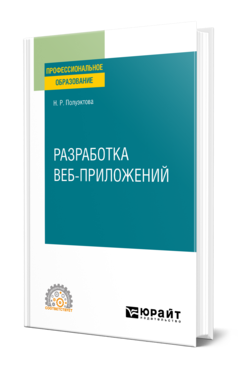 Полуэктова Н. Р.  Разработка веб-приложений : учебное пособие для СПО / Н. Р. Полуэктова. — Москва : Издательство Юрайт, 2023. — 204 с. — (Профессиональное образование). 

Курс содержит теоретический материал и комплект практических работ, позволяющих изучить современные подходы, технологии и инструменты, используемые при разработке web-приложений. Среди них: принципы организации сети Интернет; базовый язык разметки web-страниц HTML, технологии описания стилей этих страниц СSS; технологии браузерного программирования на основе языка JavaScript, современные средства адаптивной верстки сайтов; основные принципы, технологии и инструментальные средства серверной обработки запросов и хранения информации web-приложений. В курсе рассмотрены возможности библиотек программ и фреймворков описанных языков программирования, а также кратко излагаются основы применения CMS-систем.
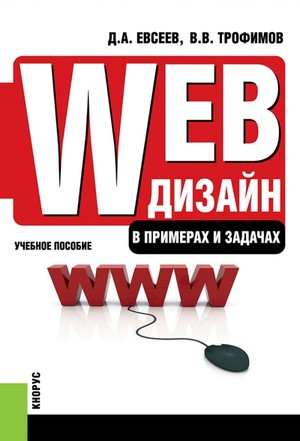 Евсеев Д. А. Web-дизайн в примерах и задачах : учебное пособие / Д. А. Евсеев, В. В. Трофимов. — Москва: КноРус, 2022. — 263 с. 

Изложены базовые темы дисциплины, начиная с процесса формирования заглавной страницы web-узла и заканчивая процедурой его отладки, включая проектирование и составление логической схемы сайта. Пособие ориентировано на изучение основ построения корпоративных и персональных web-узлов. Главные приемы показаны на примерах.
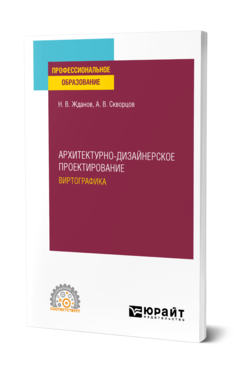 Жданов Н. В.  Архитектурно-дизайнерское проектирование: виртографика : учебное пособие для среднего профессионального образования / Н. В. Жданов, А. В. Скворцов. — Москва : Издательство Юрайт, 2023. — 78 с. — (Профессиональное образование). 

Издание посвящено экспериментальному формообразованию в дизайне, влиянию технологий на развитие проектной культуры современного дизайна. Данная графическая система основывается на эмоциональном «всплеске» чувства художника, при этом сохраняя рукотворность и индивидуальность знакового изображения, не являясь готовым решением, но подсказывая определенные ассоциации. Формальная абстрактно-ассоциативная виртографическая композиция, «от абстрактного к конкретному», с успехом решает задачи развития у студента творческих способностей и интеллекта, адекватной самооценки, не допускающей копирования чужого стиля и влияния со стороны.
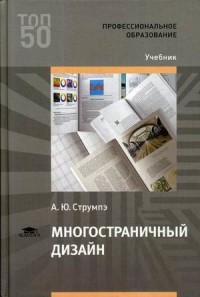 Струмпэ А. Ю. Многостраничный дизайн : учебник / А. Ю. Струмпэ. — Москва : ИЦ "Академия", 2020. — 176[8] с. : цв.ил. — (Профессиональное образование). 

Создание графических дизайн-макетов является одним из основных видов профессиональной деятельности графического дизайнера. В процессе освоения междисциплинарного курса «Многостраничный дизайн» требуется углубленное изучение особенностей верстки и макетирования объемных документов (книг, газет, журналов). Помимо освоения технологий компьютерной верстки в процессе изучения курса рассматриваются классические приемы создания модульных сеток, пропорции полосы набора, приемы типографики. В целях усиления прикладной стороны курса дано необходимое количество практических заданий с подробными инструкциями по выполнению.
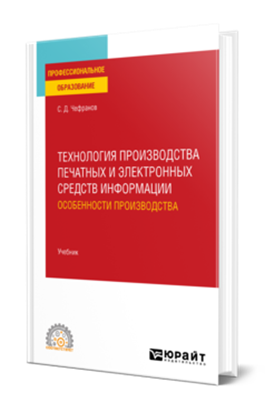 Чефранов С. Д.  Технология производства печатных и электронных средств информации. Особенности производства : учебник для среднего профессионального образования / С. Д. Чефранов. — Москва : Издательство Юрайт, 2023. — 385 с. — (Профессиональное образование).

Данный курс предназначен для изучения дисциплины «Технология производства печатных и электронных средств информации» В курс кроме теоретической части включены практические задачи и примеры их решения. Изложение сопровождается богатым иллюстративным материалом, дающим представление о современном полиграфическом оборудовании, видах продукции, встречающемся браке.
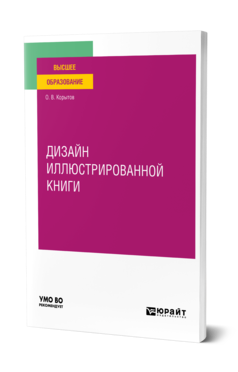 Корытов О. В.  Дизайн иллюстрированной книги : учебное пособие / О. В. Корытов. — Москва : Издательство Юрайт, 2023. — 122 с. 

В курсе раскрываются основные принципы работы над дизайном и иллюстрированием произведений художественной литературы, где главное — это понимание целостности и единства книжного организма, взаимоотношений книга — читатель, роли композиционно-ритмической структуры в едином книжном ансамбле, взаимосвязи композиции книги и ее конструкции.
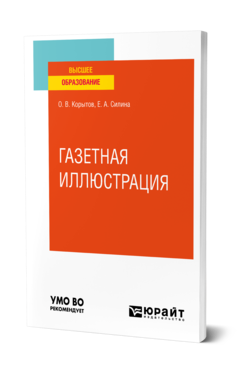 Корытов О. В.  Газетная иллюстрация : учебное пособие / О. В. Корытов, Е. А. Силина. — Москва : Издательство Юрайт, 2023. — 84 с. 

В настоящем курсе кратко изложены основные вехи в истории газетной иллюстрации, рассмотрены наиболее часто используемые способы художественного смыслообразования, приведены примеры разных графических техник. Курс «Газетная иллюстрация» направлен на развитие у студентов оперативного образного мышления, индивидуального творческого языка и профессиональных навыков.
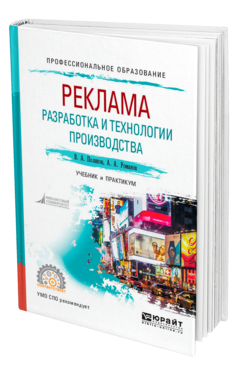 Поляков В. А. Реклама : разработка и технологии производства: учебник и практикум для СПО / В. А. Поляков, А. А. Романов. — Москва : Издательство Юрайт, 2023.  — 514с. — (Профессиональное образование). 

Учебник посвящен анализу методик и технологий производства рекламной продукции, используемых в России и зарубежных странах. Рассмотрено множество технологических процессов в полиграфии, создании наружной, аудио-, видео- и мультимедийной рекламы, практических примеров и ситуаций по применению рекламных технологий в конкретных маркетинговых ситуациях. Издание содержит контрольные вопросы, практические задания и тесты.
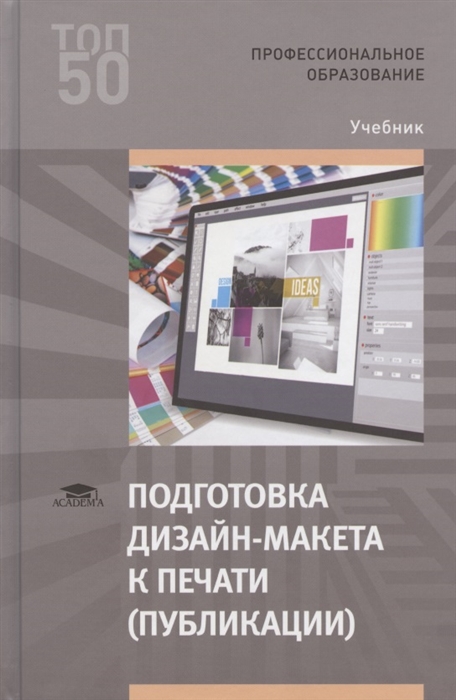 Подготовка дизайн — макета к печати (публикации) : учебник / Л. В. Дерябина [и др.]. — Москва : ИЦ Академия, 2020. — 272[16] л. ил. с. : цв. ил. — (Профессиональное образование). 

В учебнике раскрывается процесс подготовки макетов продукции графического дизайна для воспроизведения средствами полиграфии, в сети Интернет и на различных электронных устройствах. Рассматриваются важные для специалиста вопросы в области графического дизайна: различные аспекты современных видов печати, виды дизайн-макетов полиграфической продукции, этапы допечатной подготовки макетов. Описываются этапы подготовки дизайн-макетов с последующей полиграфической отделкой с использованием тиснения, лакирования, ламинирования.
Верстка. Требование к оформлению книг : учебное пособие / сост. О. Е. Минаева. — 6-е изд. — Москва : МИПК, 2020. — 64 с. 

Пособие рассчитано на новичков, которые только осваивают компьютерную верстку, начиная с самой простой — книжной, а также на профессиональных пользователей компьютерных программ, которым необходимы краткие рекомендации по оформлению текста. Данное пособие можно использовать не только для книжной верстки, но и для всех видов верстки, где встречается текст (журнальная, газетная, акцидентная и т.п.). Результатом освоения является овладение студентами видом профессиональной деятельности: подготовкой и выпуском издательской продукции в печатной и электронной форме. Автор не ставит цель рассмотреть все существующие правила и требования по верстке и оформлению книг, а ограничивается только наиболее важными и распространенными.
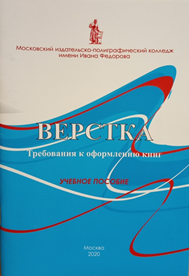 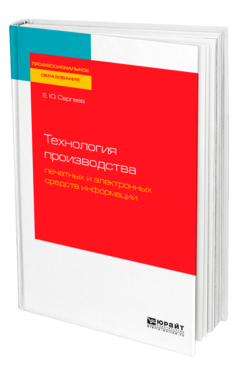 Сергеев Е. Ю.  Технология производства печатных и электронных средств информации : учебное пособие для СПО / Е. Ю. Сергеев. — Москва : Издательство Юрайт, 2023. — 227 с. — (Профессиональное образование). 

Материалы, предложенные в настоящем учебном пособии, соответствуют программе подготовки по направлению «Издательское дело» и предусматривают комплексную систему знаний, которая взаимосвязана с другими общеобразовательными и профессиональными дисциплинами. Будущие специалисты научатся профессионально осуществлять художественно-техническое редактирование изданий, использовать печатные и электронные средства информации, выбирать оптимальные технологические процессы производства, управлять производственным подразделением. Учащиеся самостоятельно прорабатывают материал, предложенный в издании, а для его закрепления выполняют практические и самостоятельные работы.
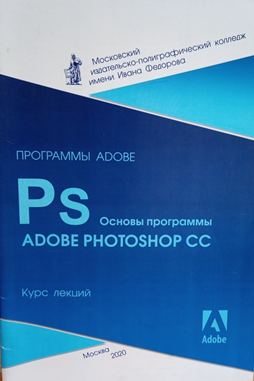 Основы программы Adobe Photoshop СС  : курс лекций для студентов специальности 42.02.02 Издательское дело / сост. М. А. Дорощенко, Л. И. Миронова. — Москва : ГБПОУ МИПК им. И. Федорова, 2020. — 64 с. — (Программы Adobe).

Adobe Photoshop – многофункциональный графический редактор, разработанный и распространяемый фирмой Adobe Systems. Программа является современным графическим редактором, в основном работает с растровыми изображениями, однако имеет некоторые векторные инструменты. Несмотря на то, что изначально программа была разработана как редактор изображений для полиграфии, в данное время она широко используется в веб-дизайне.
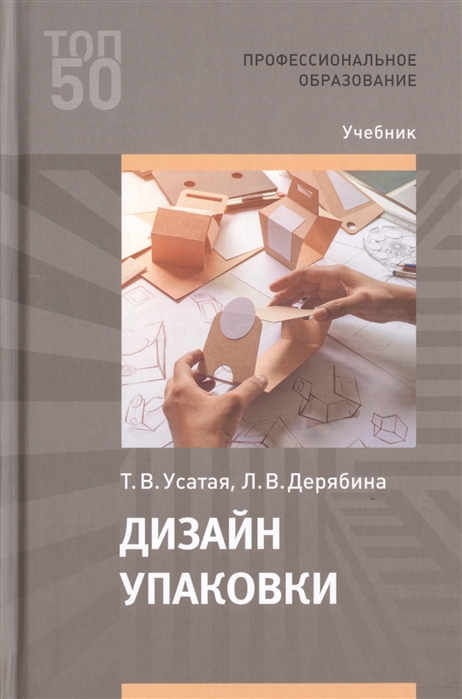 Усатая Т. В. Дизайн упаковки : учебник / Т. В. Усатая, Л. В. Дерябина. — Москва : ИЦ Академия, 2020. — 288[8] с. : ил., цв.ил. — (Профессиональное образование). 

Даны основы инженерной графики, что позволяет студентам освоить техническую сторону подготовки макета упаковки и проектной документации в целом в соответствии с требованиями ГОСТов ЕСКД. Рассмотрены темы, связанные с дизайн-проектированием упаковки, эстетическими и потребительскими свойствами упаковки, историей упаковки и современными тенденциями проектирования упаковки. Уделено внимание вопросам трехмерного моделирования и фотореалистичного представления упаковки в программе Autodesk 3ds Max.
ПМ.03 
ПОДГОТОВКА ДИЗАЙН – МАКЕТА К ПЕЧАТИ (ПУБЛИКАЦИИ)
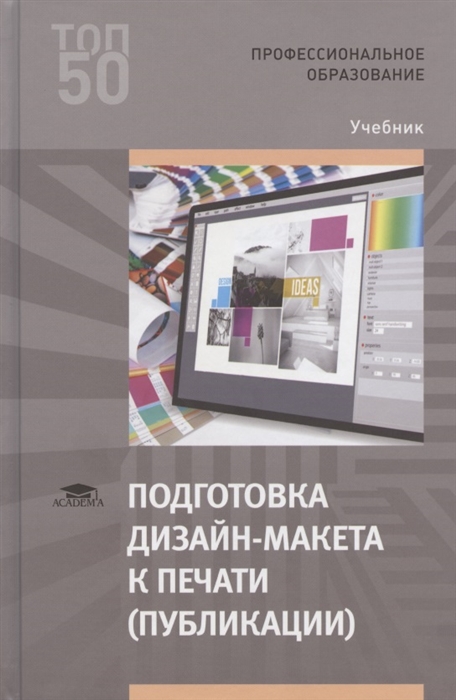 Подготовка дизайн — макета к печати (публикации) : учебник / Л. В. Дерябина [и др.]. — Москва : ИЦ Академия, 2020. — 272[16] л. ил. с. : цв. ил. — (Профессиональное образование). 

В учебнике раскрывается процесс подготовки макетов продукции графического дизайна для воспроизведения средствами полиграфии, в сети Интернет и на различных электронных устройствах. Рассматриваются важные для специалиста вопросы в области графического дизайна: различные аспекты современных видов печати, виды дизайн-макетов полиграфической продукции, этапы допечатной подготовки макетов. Описываются этапы подготовки дизайн-макетов с последующей полиграфической отделкой с использованием тиснения, лакирования, ламинирования.
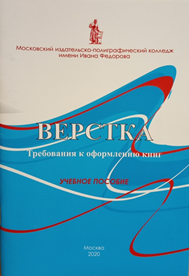 Верстка. Требование к оформлению книг : учебное пособие / сост. О. Е. Минаева. — 6-е изд. — Москва : МИПК, 2020. — 64 с. 

Пособие рассчитано на новичков, которые только осваивают компьютерную верстку, начиная с самой простой — книжной, а также на профессиональных пользователей компьютерных программ, которым необходимы краткие рекомендации по оформлению текста. Данное пособие можно использовать не только для книжной верстки, но и для всех видов верстки, где встречается текст (журнальная, газетная, акцидентная и т.п.). Результатом освоения является овладение студентами видом профессиональной деятельности: подготовкой и выпуском издательской продукции в печатной и электронной форме. Автор не ставит цель рассмотреть все существующие правила и требования по верстке и оформлению книг, а ограничивается только наиболее важными и распространенными.
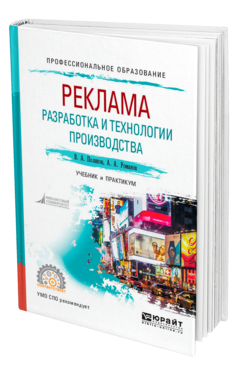 Поляков В. А. Реклама : разработка и технологии производства: учебник и практикум для СПО / В. А. Поляков, А. А. Романов. — Москва : Издательство Юрайт, 2023.  — 514с. — (Профессиональное образование). 

Учебник посвящен анализу методик и технологий производства рекламной продукции, используемых в России и зарубежных странах. Рассмотрено множество технологических процессов в полиграфии, создании наружной, аудио-, видео- и мультимедийной рекламы, практических примеров и ситуаций по применению рекламных технологий в конкретных маркетинговых ситуациях. Издание содержит контрольные вопросы, практические задания и тесты.
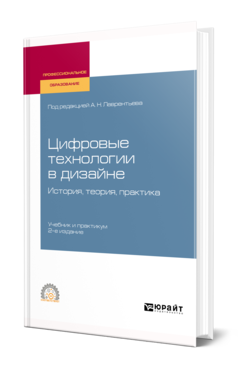 Лаврентьев А. Н. Цифровые технологии в дизайне. История, теория, практика : учебник и практикум для СПО / А. Н. Лаврентьев [и др.]; под редакцией А. Н. Лаврентьева. — 2-е изд., испр. и доп. — Москва : Юрайт, 2023. — 208 с. — (Профессиональное образование).

В издании рассматриваются особенности использования цифровых технологий в искусстве и дизайне. Автор затрагивает проблемы проектно-художественного творчества, характеризует средства выразительности и жанровые особенности цифрового искусства, основы композиции экранного пространства. Отдельные главы посвящены электронной периодике в городской среде и виртуальному пространству видеопроекций. Каждая глава сопровождается вопросами и заданиями для самоконтроля.
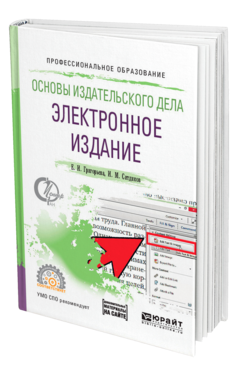 Григорьева Е. И.  Основы издательского дела. Электронное издание : учебное пособие для СПО / Е. И. Григорьева, И. М. Ситдиков. — Москва : Издательство Юрайт, 2023. — 439 с. — (Профессиональное образование). 

Учебное пособие посвящено вопросам редакторской подготовки научных электронных изданий в гуманитарной и общественной области. В нем рассмотрены правила и приемы подготовки текста для печатного и электронного формата издания, а также особенности основных компонентов издания. Пособие состоит из двух частей. В первой рассматриваются особенности подготовки текста электронного издания, во второй особенности подготовки презентаций как особого вида электронных изданий. Кроме теоретического материала в каждой части содержится практикум, помогающий не только лучше понять изложенные вопросы, но и получить практические навыки форматирования текста и создания презентаций.
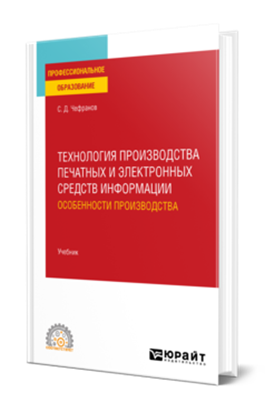 Чефранов С. Д.  Технология производства печатных и электронных средств информации. Особенности производства : учебник для среднего профессионального образования / С. Д. Чефранов. — Москва : Издательство Юрайт, 2023. — 385 с. — (Профессиональное образование).

Данный курс предназначен для изучения дисциплины «Технология производства печатных и электронных средств информации» В курс кроме теоретической части включены практические задачи и примеры их решения. Изложение сопровождается богатым иллюстративным материалом, дающим представление о современном полиграфическом оборудовании, видах продукции, встречающемся браке.
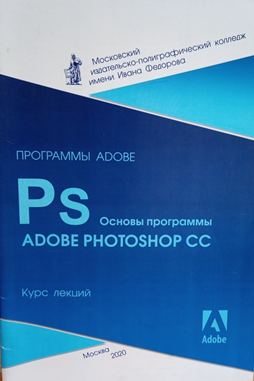 Основы программы Adobe Photoshop СС  : курс лекций для студентов специальности 42.02.02 Издательское дело / сост. М. А. Дорощенко, Л. И. Миронова. — Москва : ГБПОУ МИПК им. И. Федорова, 2020. — 64 с. — (Программы Adobe).

Adobe Photoshop – многофункциональный графический редактор, разработанный и распространяемый фирмой Adobe Systems. Программа является современным графическим редактором, в основном работает с растровыми изображениями, однако имеет некоторые векторные инструменты. Несмотря на то, что изначально программа была разработана как редактор изображений для полиграфии, в данное время она широко используется в веб-дизайне.
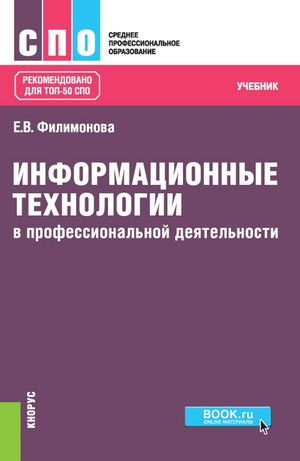 Филимонова Е. В. Информационные технологии в профессиональной деятельности: учебник / Е. В. Филимонова. — Москва: КноРус, 2023. — 482 с. — (Среднее профессиональное образование). 

Предусматривает изучение прикладного программного обеспечения и информационных ресурсов в области профессиональной деятельности (текстовые редакторы, табличные процессоры), а также автоматизированных рабочих мест специалистов и их локальных и отраслевых сетей. Рассматриваются основные принципы, методы и свойства информационных и коммуникационных технологий и их эффективность; интегрированные информационные системы и проблемно-ориентированные пакеты прикладных программ по отраслям и сферам деятельности; информационно-справочные системы и системы прогнозирования.
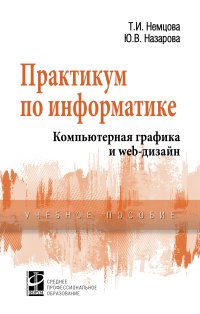 Немцова Т.И. Практикум по информатике. Компьютерная графика и web- дизайн : учебное пособие / Т. И. Немцова, Ю. В. Назарова ; под ред. Л. Г. Гагариной. — Москва: ИД «ФОРУМ»: ИНФРА-М, 2023. — 288 с. — (Среднее профессиональное образование).

Практикум по информатике посвящен работе с компьютерной графикой, включая создание анимации, а также основам web-дизайна. Практикум знакомит с работой со следующими программами: Adobe Photoshop CS2, CorelDRAW 13, Macromedia Flash 8 и Macromedia Dreamweaver 8. В теоретической части рассматриваются различные аспекты компьютерного дизайна. В практической части описываются основные приемы работы в изучаемой программной среде. Материалы, находящиеся в электронном виде, иллюстрируют теоретическую часть практикума и содержат задания с подробными инструкциями по их выполнению.
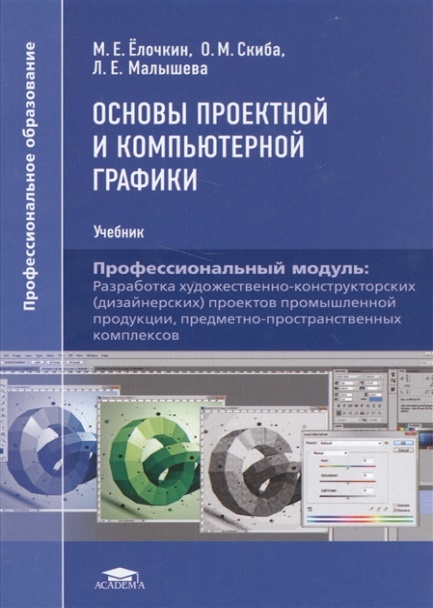 Ёлочкин М. Е. Основы проектной и компьютерной графики : учебник / М. Е. Ёлочкин, О. М. Скиба, Л. Е. Малышева. — Москва : Академия, 2019. — 160 с. — (Среднее профессиональное образование).

Рассмотрены инфокоммуникационные технологии в дизайне по областям их применения с технологической, художественной, экономической и социальной точек зрения, основные графические инструменты и средства выразительности проектной графики, технические приемы по освоению способов передачи проектной информации. Даны практические рекомендации по работе с графическими программами компьютерной графики и анимации. Компьютерная графика показана как одна из основополагающих дисциплин при формировании дизайнера.
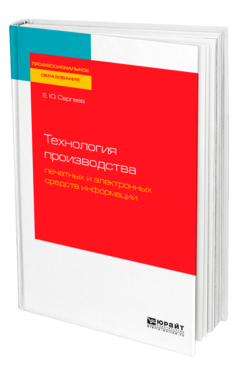 Сергеев Е. Ю.  Технология производства печатных и электронных средств информации : учебное пособие для СПО / Е. Ю. Сергеев. — Москва : Издательство Юрайт, 2023. — 227 с. 

Материалы, предложенные в настоящем учебном пособии, соответствуют программе подготовки по направлению «Издательское дело» и предусматривают комплексную систему знаний, которая взаимосвязана с другими общеобразовательными и профессиональными дисциплинами. Будущие специалисты научатся профессионально осуществлять художественно-техническое редактирование изданий, использовать печатные и электронные средства информации, выбирать оптимальные технологические процессы производства, управлять производственным подразделением. Учащиеся самостоятельно прорабатывают материал, предложенный в издании, а для его закрепления выполняют практические и самостоятельные работы.
ПМ.04 
ОРГАНИЗАЦИЯ ЛИЧНОГО ПРОФЕССИОНАЛЬНОГО РАЗВИТИЯ И ОБУЧЕНИЯ 
НА РАБОЧЕМ МЕСТЕ
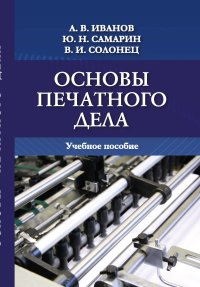 Иванов, А. В. Основы печатного дела : учебное пособие / А. В. Иванов, Ю. Н. Самарин, В. И. Солонец ; под. ред. А. В. Иванов. — Санкт-Петербург : Издательско-полиграфическая ассоциация высших учебных заведений, 2019. — 206 с. 

В учебном пособии изложены основные сведения о технологических процессах производства печатной продукции. Приведены сведения о конструкции и характеристиках печатной продукции, технологических операциях допечатного, печатного и послепечатного процессов; материалах, используемых при изготовлении печатных изданий, о полиграфическом оборудовании и средствах управления производством.
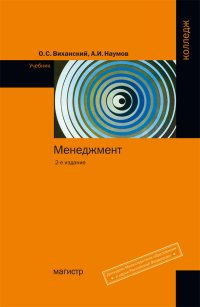 Виханский О. С. Менеджмент : учебник / О. С. Виханский, А. И. Наумов. — 6-e изд., перераб. и доп. — Москва : Магистр: НИЦ ИНФРА-М, 2022. —288 с. — (Среднее профессиональное образование).

В учебнике освещается широкий круг вопросов менеджмента в деловой организации, функционирующей в конкурентной рыночной среде. Авторы не ограничиваются изложением теоретического взгляда на менеджмент, а описывают также реальную управленческую практику, ориентируя будущих руководителей на работу в сегодняшних динамичных, быстро меняющихся условиях.
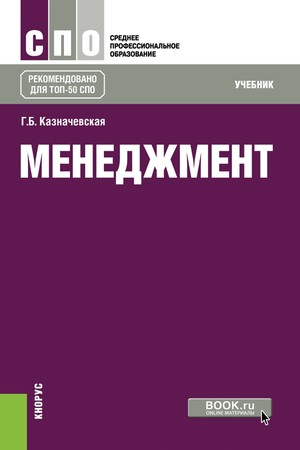 Казначевская Г. Б. Менеджмент : учебник / Г. Б. Казначевская. — Москва : КноРус, 2023. — 240 с. — (Среднее профессиональное образование). 

Рациональная структура учебника способствует легкому усвоению учебного материала. Рассмотрены актуальные проблемы менеджмента, основное внимание уделено управленческим функциям, формальному и неформальному взаимодействию работников в организации, деловому и управленческому общению, вопросам самоменеджмента.
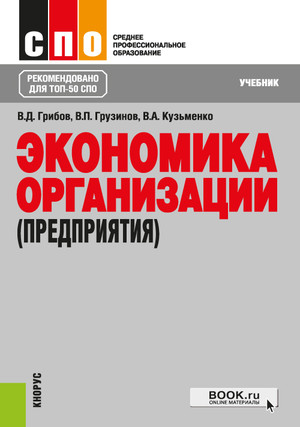 Грибов В. Д.  Экономика организации (предприятия) : учебник / В. Д. Грибов, В. П. Грузинов, В. А. Кузьменко. — Москва : КноРус, 2023. — 407 с. — (Среднее профессиональное образование). 

Изложены основные вопросы, связанные с деятельностью организации в условиях рыночных отношений. Рассмотрены механизм функционирования и организационно-правовые формы предприятий, вопросы организации производственного процесса, пути повышения качества продукции, роль основного и оборотного капитала. Освещены вопросы логистики, ценообразования, оплаты труда и управления финансами. Дан анализ экономических показателей в оценке эффективности работы предприятия. Уделено внимание принципам внешнеэкономической деятельности. Приведены вопросы для самопроверки и задания для самостоятельных расчетов.
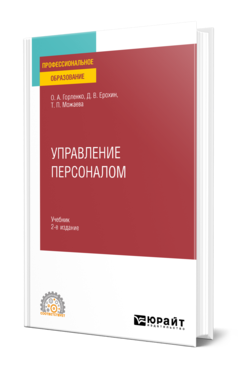 Горленко О. А.  Управление персоналом : учебник для СПО / О. А. Горленко, Д. В. Ерохин, Т. П. Можаева. — 2-е изд., испр. и доп. — Москва : Издательство Юрайт, 2023. — 217 с. — (Профессиональное образование). 

Настоящий учебник результат изучения и обобщения исследований известных авторов в области менеджмента человеческих ресурсов, нормативно-методических рекомендаций, а также оптимальных вариантов существующей практики управления персоналом. В учебнике рассматриваются теоретические и практические проблемы управления человеческими ресурсами организации. Подробно описываются методы и технологии, используемые в кадровом менеджменте с целью повышения эффективности управления персоналам. Учебник содержит логически обоснованную структуру, отражающую основные направления подготовки специалистов в области управления персоналом.
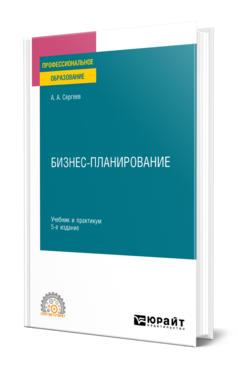 Сергеев А. А.  Бизнес-планирование : учебник и практикум для СПО / А. А. Сергеев. — 5-е изд., испр. и доп. — Москва : Издательство Юрайт, 2023. — 442 с. — (Профессиональное образование). 

Структура курса приближена к структуре инвестиционного бизнес-плана — это восемь тем, соответствующих частям бизнес-плана. Каждая тема содержит методы и конкретные рекомендации по составлению бизнес-плана. Приводятся формы и таблицы, используемые в процессе планирования бизнеса от начальной стадии — возникновения идеи — до получения результативных показателей деятельности предприятия и их оценки. Особое внимание уделяется инвестиционному бизнес-плану. Рассмотрены такие сложные проблемы, как оценка конкурентоспособности продукции, расчет наиболее распространенных видов рисков и др. В заключительной теме курса приведен пример составления бизнес-плана с пояснениями и расчетами.
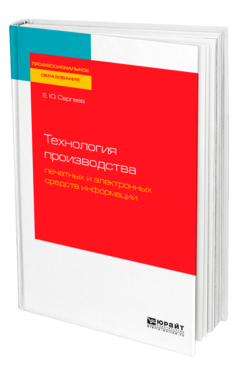 Сергеев Е. Ю.  Технология производства печатных и электронных средств информации : учебное пособие для СПО / Е. Ю. Сергеев. — Москва : Издательство Юрайт, 2023. — 227 с. 

Материалы, предложенные в настоящем учебном пособии, соответствуют программе подготовки по направлению «Издательское дело» и предусматривают комплексную систему знаний, которая взаимосвязана с другими общеобразовательными и профессиональными дисциплинами. Будущие специалисты научатся профессионально осуществлять художественно-техническое редактирование изданий, использовать печатные и электронные средства информации, выбирать оптимальные технологические процессы производства, управлять производственным подразделением. Учащиеся самостоятельно прорабатывают материал, предложенный в издании, а для его закрепления выполняют практические и самостоятельные работы.
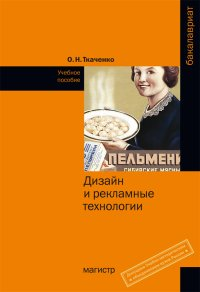 Ткаченко О. Н. Дизайн и рекламные технологии : учебное пособие / О. Н. Ткаченко; под ред. Л. М. Дмитриевой. — Москва : Магистр : НИЦ ИНФРА-М, 2021. — 176 с. 

Учебное пособие предназначено для изучения теоретических основ рекламной деятельности.
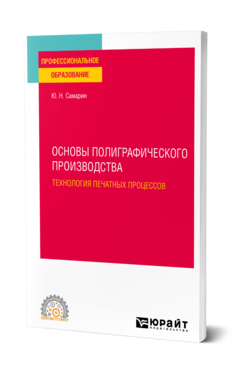 Самарин Ю. Н.  Полиграфическое производство : учебник для СПО / Ю. Н. Самарин. — 2-е изд., испр. и доп. — Москва : Издательство Юрайт, 2023. — 503 с. — (Профессиональное образование). 

В учебном пособии изложены основные сведения о технологических операциях печатного процесса и оборудовании, используемом на данном этапе производства печатной продукции.
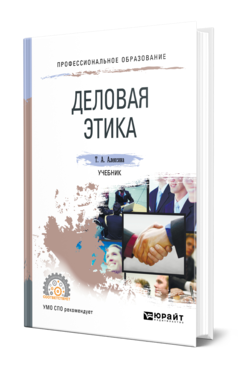 Алексина Т. А. Деловая этика : учебник для СПО / Т. А. Алексина. — Москва : Юрайт, 2023. — 384 с. — (Профессиональное образование). 

Основная задача курса «Деловая этика» — формирование у специалистов навыков, необходимых для вхождения в цивилизованное мировое сообщество, профессиональных и личностных качеств, необходимых для жизни и профессиональной деятельности. В учебнике деловая этика рассмотрена в широком контексте индивидуальной, социальной и организационной этики. Показана роль нравственных ценностей в современной экономике, предпринимательстве и менеджменте. В издании представлены контрольные вопросы, которые помогут студентам проверить качество изученного материала, тесты, а также рекомендуемая литература.
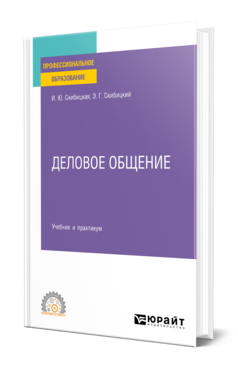 Скибицкая И. Ю.  Деловое общение : учебник и практикум для СПО / И. Ю. Скибицкая, Э. Г. Скибицкий. — Москва : Издательство Юрайт, 2023. — 239 с. — (Профессиональное образование). 

Деловое общение в современном мире — один из надежных инструментов совместного поиска оптимального решения различных задач. Культура делового общения всегда была предметом особого внимания. Для того чтобы добиться успеха, необходимо, прежде всего, научиться общаться. В данном учебнике приводится системный анализ человеческого общения: сущность, цели, функции и средства. Автор рассматривает основы культуры делового общения и ее развития, а также технологии по предупреждению конфликта и выходу из конфликтных ситуаций. Книга позволит студентам сформировать целостное представление о проблеме развития культуры делового общения, научит их адекватно оценивать жизненные ситуации и находить их разрешение.
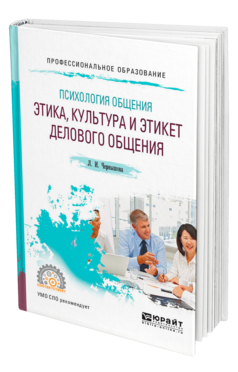 Чернышова Л. И.  Психология общения: этика, культура и этикет делового общения : учебное пособие для СПО / Л. И. Чернышова. — Москва : Издательство Юрайт, 2023. — 161 с. — (Профессиональное образование). 

В учебном пособии подробно рассматриваются этика и культура делового общения и деловых отношений, этические нормы деловой коммуникации, этические аспекты деловых бесед, деловых совещаний, деловых переговоров и публичной речи, этикет делового человека. Изложение теоретического материала сопровождается практикумом, в котором представлены описания конкретных ситуаций из деловой практики. В конце пособия представлен глоссарий важнейших терминов и понятий.
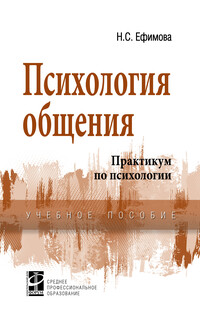 Ефимова Н. С. Психология общения. Практикум по психологии : учебное пособие / Н. С. Ефимова. — Москва : ИД «ФОРУМ» : ИНФРА-М, 2021. — 192 с. — (Среднее профессиональное образование). 

Цель курса «Психология общения» — актуализировать навыки общения, получить возможность осмысленно подходить к оценке поступков и действий как своих, так и других людей, подготовить себя к профессиональной деятельности, овладеть тонкостями педагогического общения. Практикум в краткой форме содержит теоретические основы и практические упражнения, направленные на познание себя, индивидуальных особенностей своей личности.
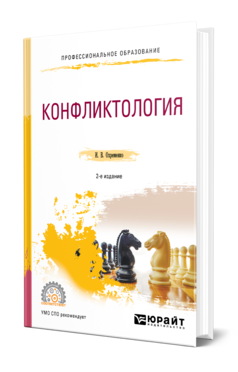 Охременко И. В. Конфликтология : учебное пособие для СПО / И. В. Охременко. — 2-е изд., перераб. и доп. — Москва : Издательство Юрайт, 2023. — 156 с. — (Профессиональное образование). 

Конфликты, переживаемые человеком, являются важнейшим источником его развития, определяют конструктивный или деструктивный жизненный путь. Такую же колоссальную роль они играют и в социальной жизни человека, от отношений двоих до межгосударственных отношений. Тем не менее у большинства людей не сформированы эффективные механизмы работы с конфликтами.
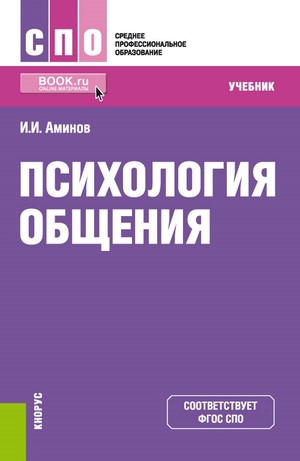 Аминов И. И. Психология общения : учебник / И. И. Аминов. — Москва : КноРус, 2022. — 256 с. — (Среднее профессиональное образование). 

В доступной форме освещаются психологические закономерности общения. Особое внимание уделяется проблеме повышения психологической культуры общения, его психотехническим приемам, позволяющим в рамках коммуникативной деятельности получать гарантированно положительный, личностно значимый результат. Цель издания — восполнение ряда пробелов, появившихся в результате интенсивно меняющихся социально-экономических и политических условий жизни, изменений в структуре и функциях многих профессий, смещения акцентов в сторону практико-ориентированного и интерактивного обучения будущих специалистов системы «человек — человек», их многосторонней психотехнической оснащенности.
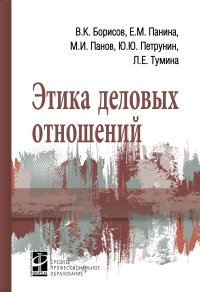 Борисов В. К. Этика деловых отношений : учебник / В. К. Борисов, Е. М. Панина, М. И. Панов и др. — Москва : ИД ФОРУМ : НИЦ ИНФРА-М, 2020. — 176 с. — (Среднее профессиональное образование). 

В учебнике рассматриваются основные принципы морали как регуляторы человеческих отношений; ступени и факторы формирования нравственного поведения личности; особенности деловых отношений с коллегами, подчиненными, руководством; этические аспекты ведения переговоров; этика современных коммуникаций; правила поведения и имидж делового человека; этические проблемы, встающие перед менеджером в процессе выполнения им его функциональных обязанностей. Учебник содержит контрольные вопросы и вопросы для обсуждения, позволяющие более эффективно использовать его в учебном процессе.